Drug  and vaccine in Pregnancy and Lactation
Supervized by
Dr. seham abu fraijeh
Done by: 
Haneen rateb 
Nebal hayel 
Bushra albashaireh 
Esraa alrfoo 
Yaqeen eyal awwad
Pregnancy and breastfeeding pose a unique challenge to drug development and clinical application. In addition to drug toxicity to the fetus in utero and infants through breastfeeding, alterations of pharmacokinetics in those women also need careful attention
Maternal pharmacokinetic in pregnancy :1-Absorption:oral route : 1-Decreased gastrointestinal motility and tone . So, delay absorption of drugs in the small intestine. 2-Increase HCL formation,  so weak acids (eg. aspirin) will remain highly ionised and will have delayed absorption. 3-Vomiting  4-antacids other routes:•Increased cardiac output affects changes in skin and muscle blood flow, so increasing the absorption of drugs via subcutaneous and intramuscular routes•Increased blood flow speeds up the rate of onset of IV drugs, eg. muscle relaxants and anaesthetic agents
2-Distribution:
1-Increased plasma volume and body fluids .
2- Decreased plasma albumin, resulting in reduction in the available binding sites of drugs.
3-Increased body fat .
              This gives rise to three main pharmacokinetic differences:
•Increased volume of distribution of drugs (due to increased plasma volume and body fluids)
•Increased tissue deposition of fat-soluble drugs (due to increased body fat)
•Increased free fraction of the drugs due to decreased protein binding (due to decreased plasma albumin)
3-Metabolism:•Estrogen and progesterone levels are increased, these affect drugs biotransformation on hepatic enzymes. They induce metabolism of some drugs and inhibition of others.4-Elimination: Renal blood flow and glomerular filtration rate are increased, so increase the elimination of drugs that are normally excreted by kidney => Dose  should be doubled .
Pharmacodynamics

Increased sensitivity to volatile anaesthetics (decrease MAC).
Increased sensitivity to IV anaesthetics
Increased sensitivity to local anaesthetics
Changed therapeutic indices due to concerns regardin foetal damage and teratogenicity
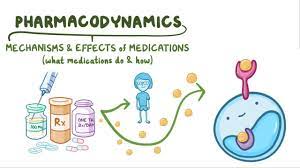 Passage of drugs across placenta
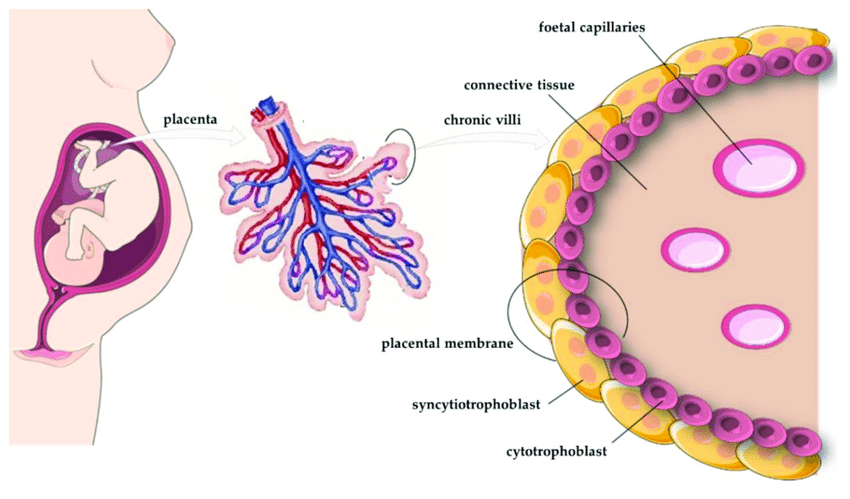 The placenta functions fully for  transport by the fifth week of conception
Nutrient and drug transfer across the placenta are by passive diffusion, facilitated diffusion, active transport, and pinocytosis.
Placental drug transfer is dependent on the physical properties of the placental membrane and on the pharmacological properties of the drug.
Three types of drug transfer across the placenta are recognized:Complete transfer (type 1 drugs): for example, thiopental Drugs exhibiting this type of transfer will rapidly cross the placenta with pharmacologically significant concentrations equilibrating in maternal and fetal blood.Exceeding transfer (type 2 drugs): for example, ketamine These drugs cross the placenta to reach greater concentrations in fetal compared with maternal blood.Incomplete transfer (type 3 drugs): for example, succinylcholine These drugs are unable to cross the placenta completely, resulting in higher concentrations in maternal compared with fetal blood
Factors affecting placental drug transfer
1-Lipid solubility:
Lipid soluble drugs diffuse readily and enter the fetal circulation, e.g. thiopental

2-Molecular size:
 Molecular weight (M.W) influences rate of transfer and amount of drug transferred across placenta
Drugs with M.W of <500 D cross easily
Those with M.W >1000 D not cross (e.g.: heparin, insulin)
3-Blood flow:
Increased during gestation
Placental rate of drugs transfer is determined by blood flow
4-Protein binding:Albumin concentration in maternal blood is low, so unbound drug concentration are higher during gestation, making more drug available to cross the placentaE.g. drugs highly protein bound are: propranolol, salycilate, diazepam 5-Effect of pH:    Fetal blood is more acid (pH=7.3) than maternal blood (pH=7.4)Weakly acidic and weakly basic drugs tend to rapidly diffuse across the placental membraneHighly ionized drugs e.g. succinylcholine and tubocurarine, cross placenta slowly.
Teratogenic effect of drug :
Teratogen : any agent that result in structural or functional abnormalities in the fetus , or in child after birth , as a consequence of maternal exposure during pregnancy.Teratogenic effects include: loss of pregnancy, structural abnormalities, growth impairment, functional loss and behavioural changes.Characters of teratogen :1- selective2- dose 3- timing
Teratogenicity risk is determined largely by TIMING of drug exposure : -During first trimester (T1)drugs may produce congenital (structural )abnormalities (teratogenesis)**The period of greatest risk is from 3-12th week -During second and third trimesters (T2,T3) drugs may affect growth and functional development of the fetus (e.g. brain development)
•During the first two weeks of gestation, teratogenic agents usually kill the embryo rather than cause congenital malformations.•Establishment of full implantation of the fertilized egg takes 1 to 2 weeks => Teratogenic exposure during this stage elicit an “ all-or-nothing “ response , leading either to death of the embryo or completely normal development of fetus•Embryonic stage ( weeks 3-8 post-conception ) which is the critical time for organogenesis is during these first 8 weeks of pregnancy .•During organogenesis, teratogenic agents are more likely to cause major congenital (structural) malformations => For this reason , women are often advised to avoid or minimize all drug use in the first trimester .•After 8 weeks , most teratogenicity effect are related to fetal growth restrictions or functions deficits (not structural) such as mental retardation
The critical period for brain growth and development is from three to 16 weeks. However, the brain's differentiation continues to extend into infancy.
Teratogens can produce mental retardation during both embryonic and fetal periods
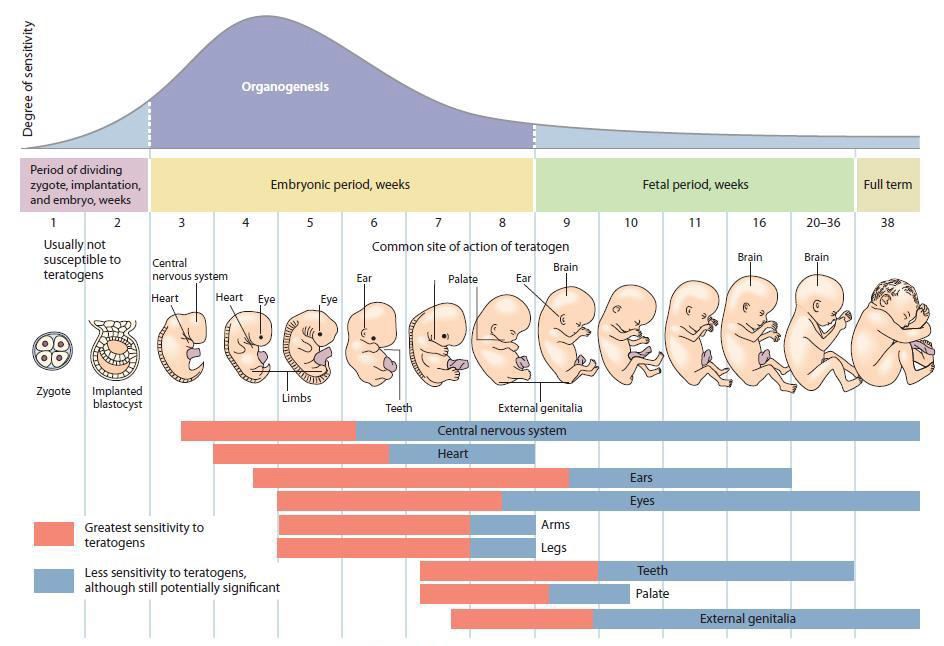 Examples about drugs and what it can cause in each trimester :
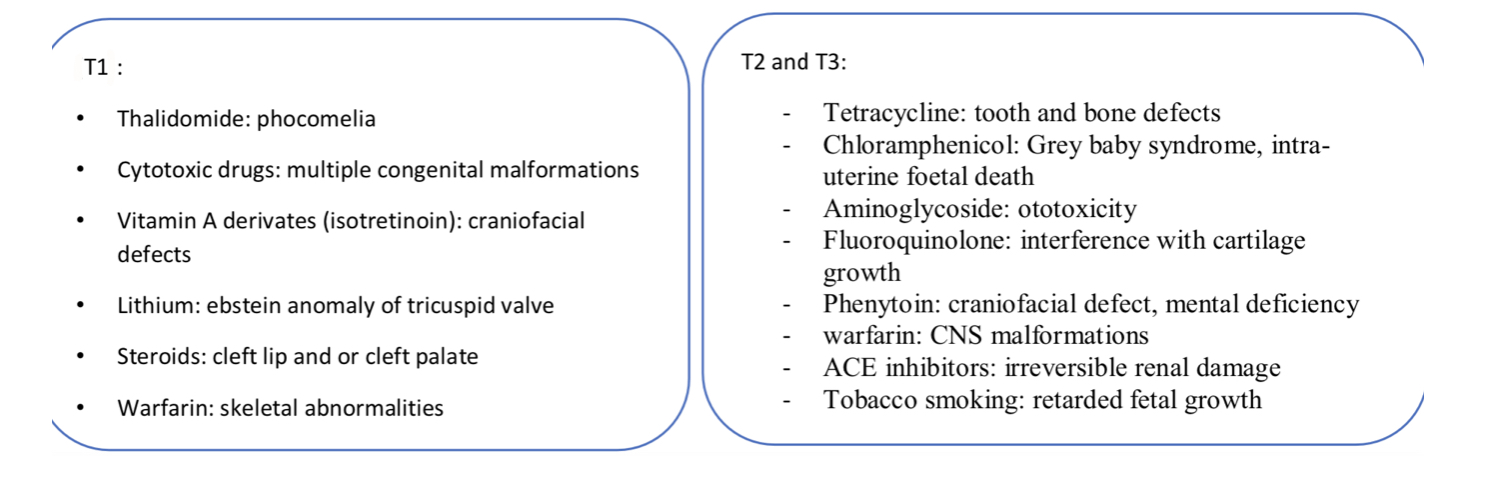 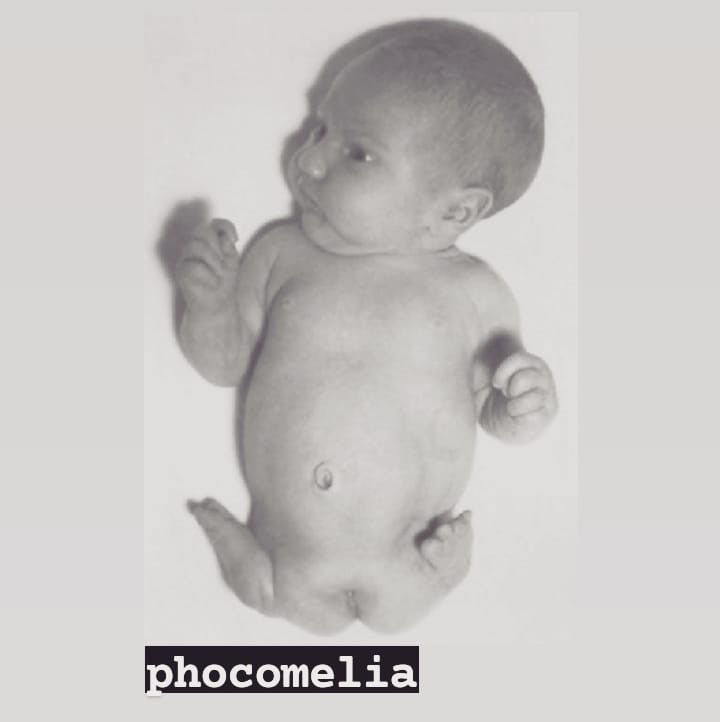 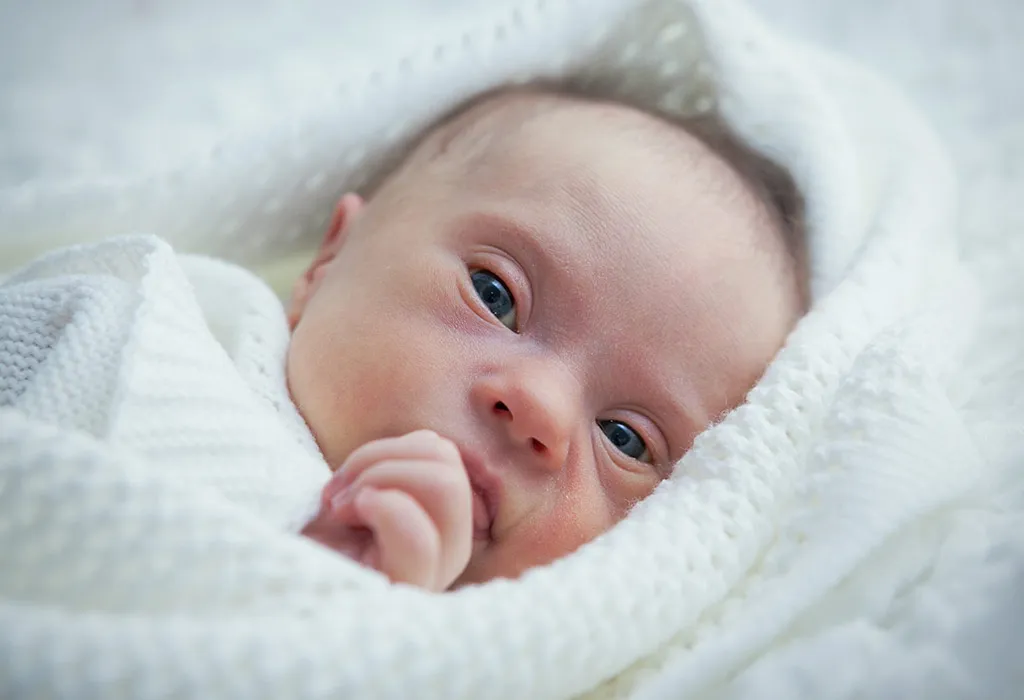 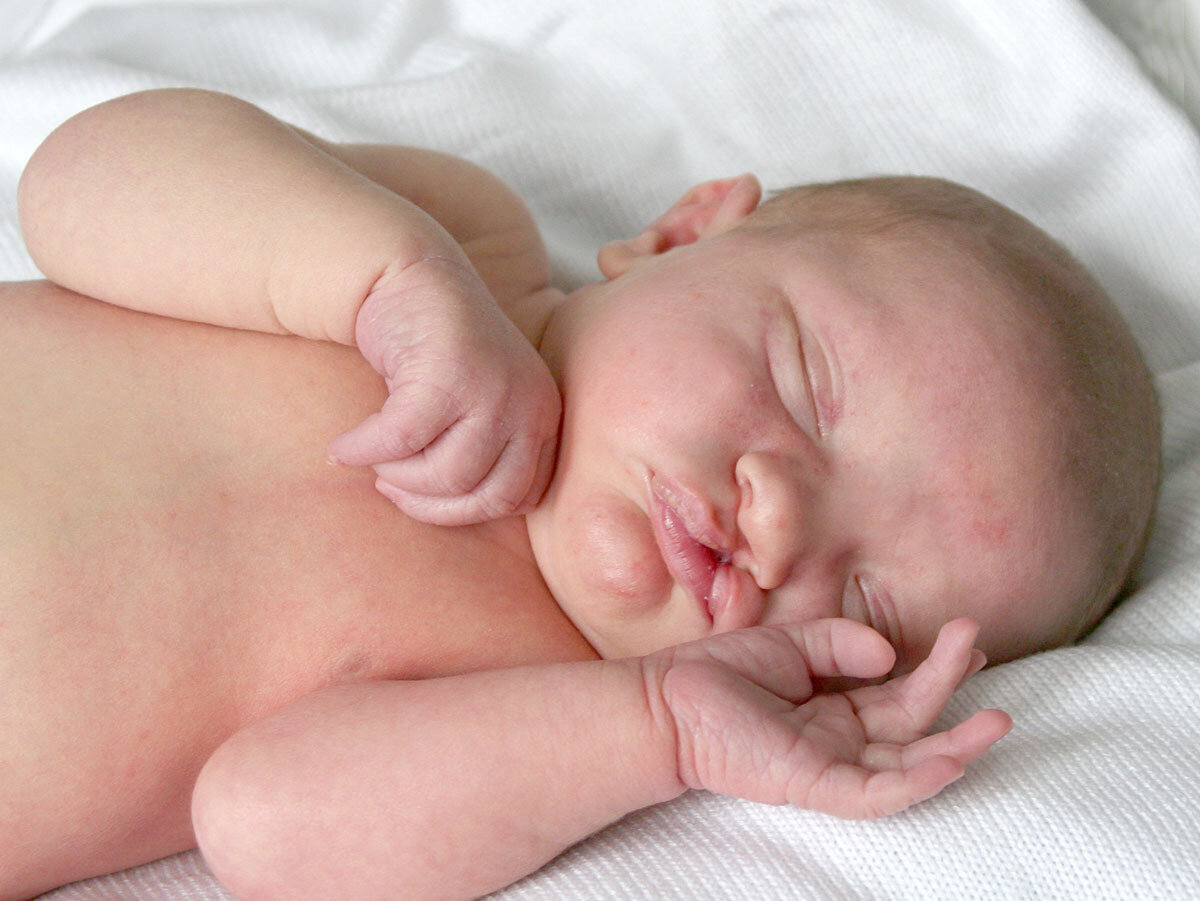 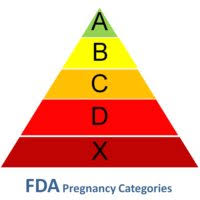 FDA Classification
The Food and Drug (FDA)classifies drugs according to the  degree of risk they cause for the fetus if they are used  during pregnancy.  In general every medication is classified into  Five category (A,B,C,D,X)  …based on how safe or risky it is to use  during     pregnancy , And the type and adequacy of studies      which is done .
Category A : 
Adequate and well-controlled studies in pregnant women fail to detect risk to the fetus in the first trimester and no evidence of risk in later trimesters.
Extremely few drugs exist in this category !!

Category B : 
Safe on the basis of animal studies , with no controlled study in pregnant women …
 OR
animal studies have shown an adverse effect which was not confirmed in controlled studies in women in the first trimester and there is no evidence of risk to the fetus in later trimesters .
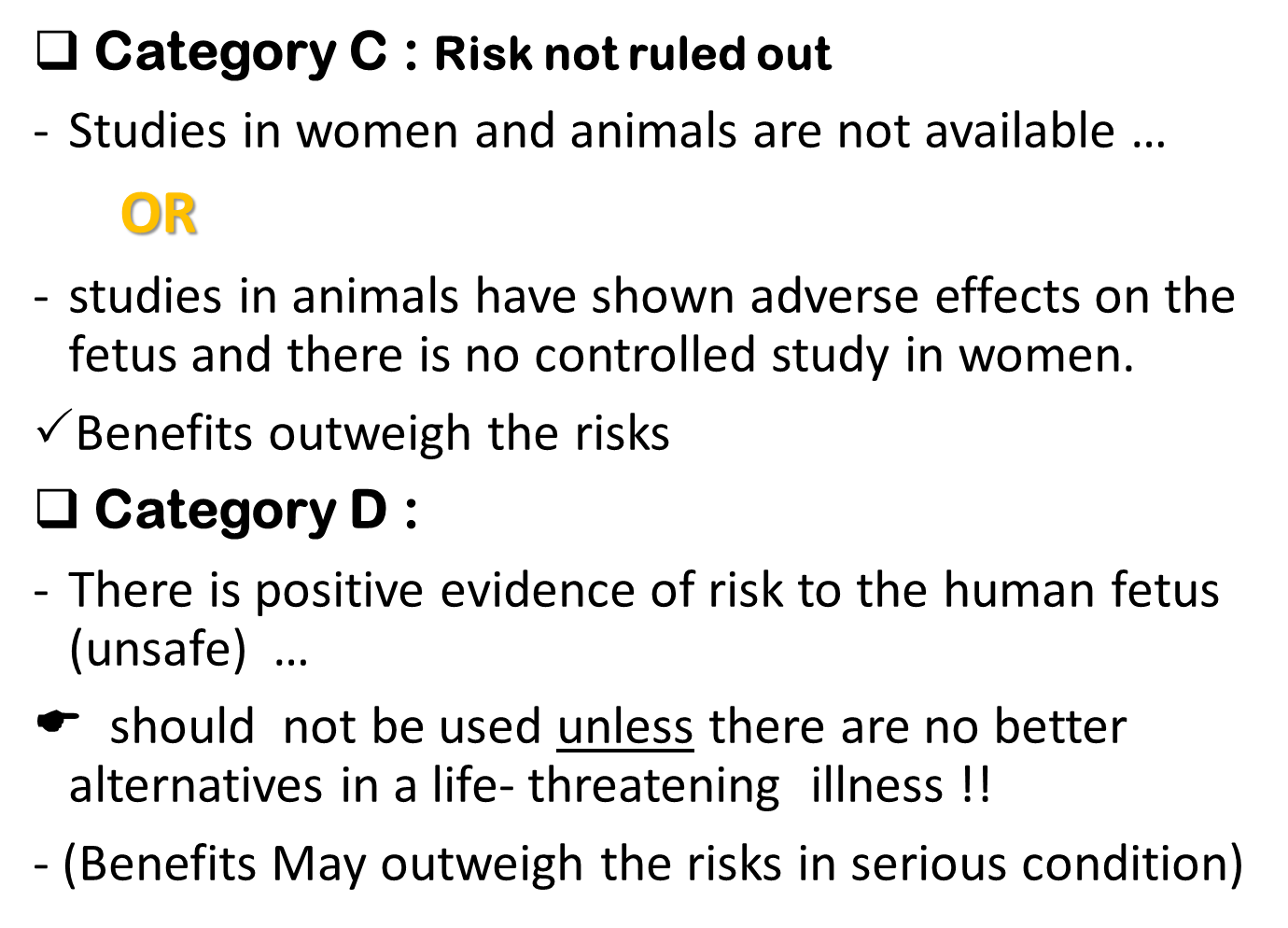 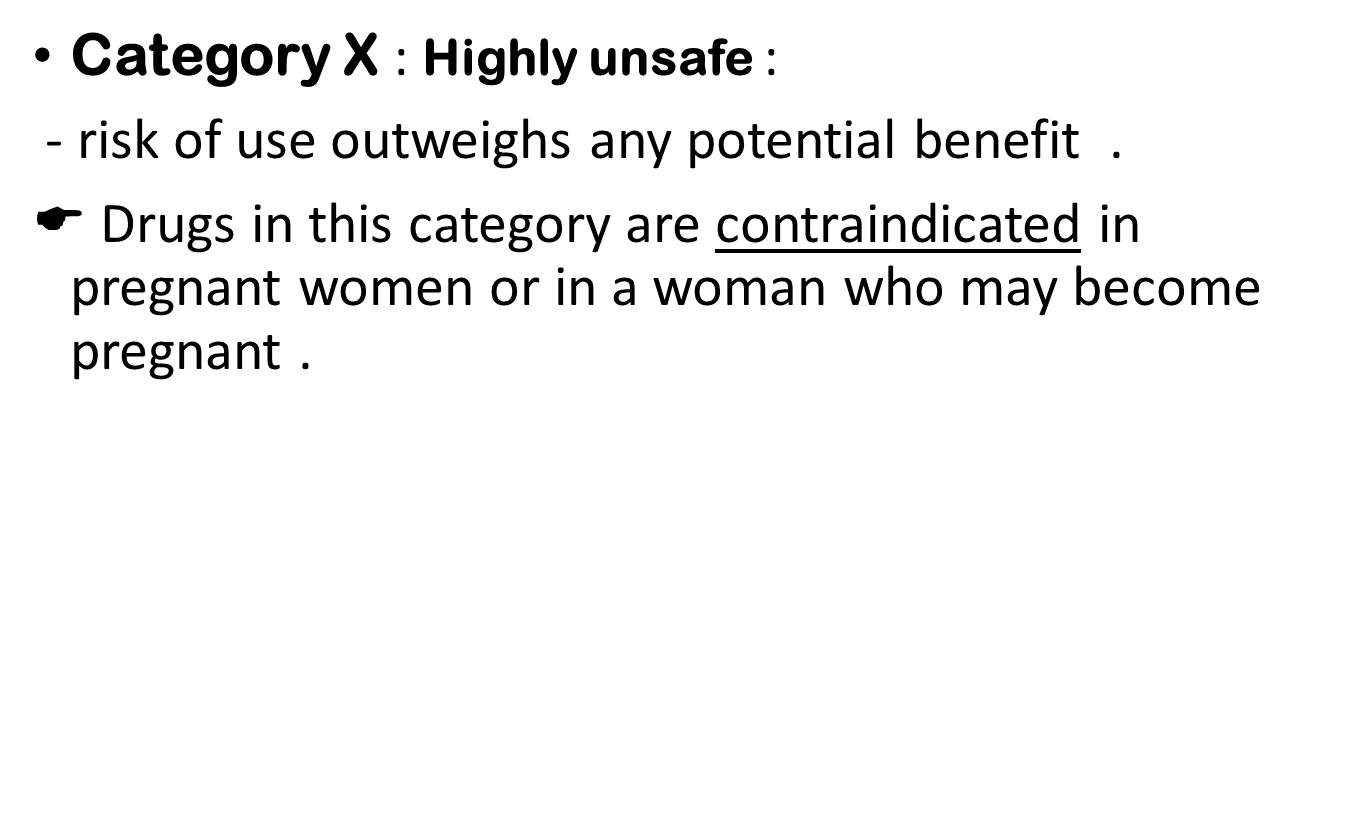 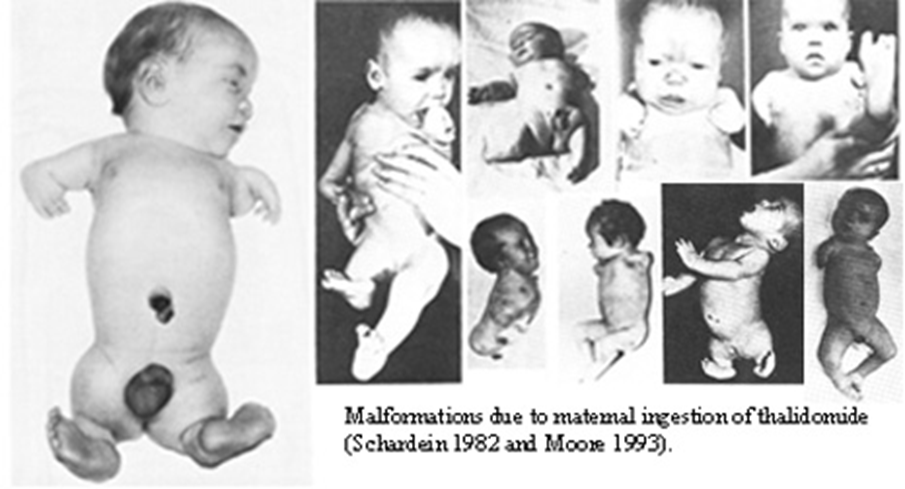 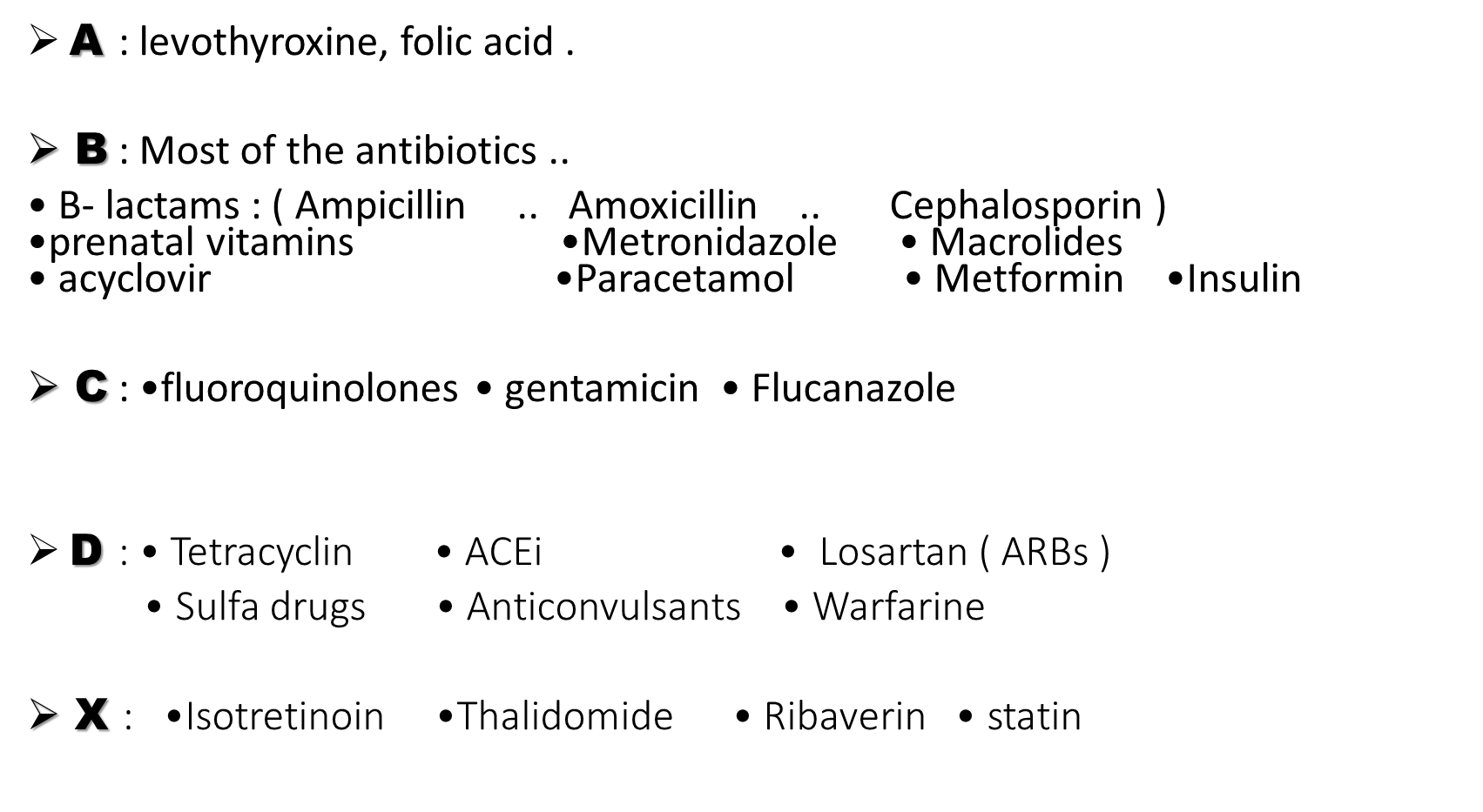 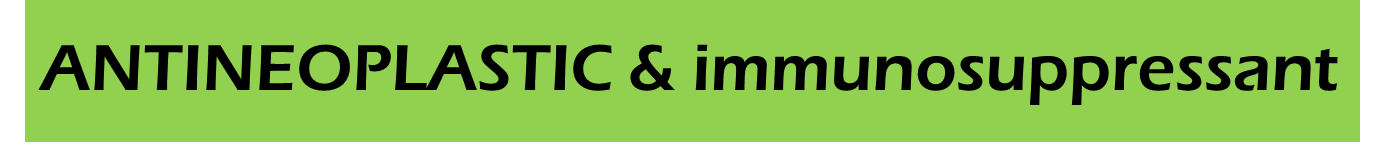 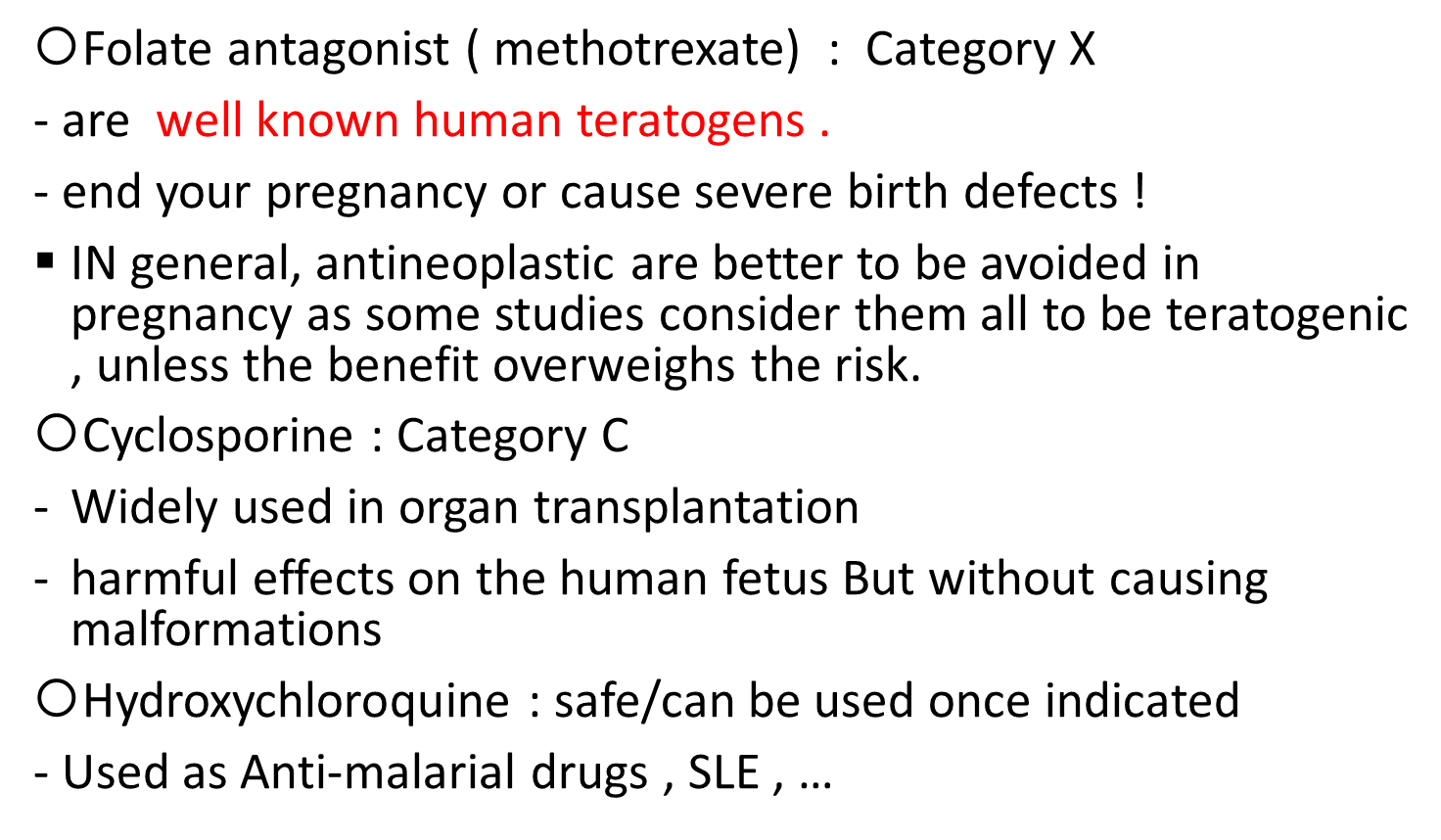 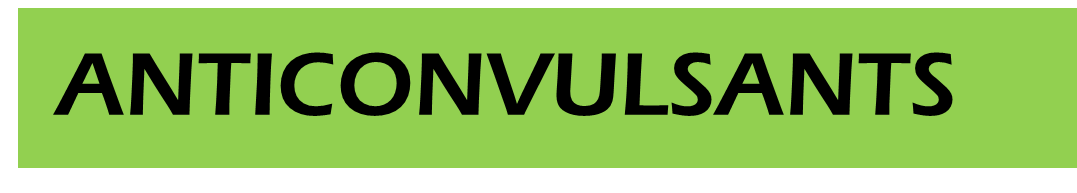 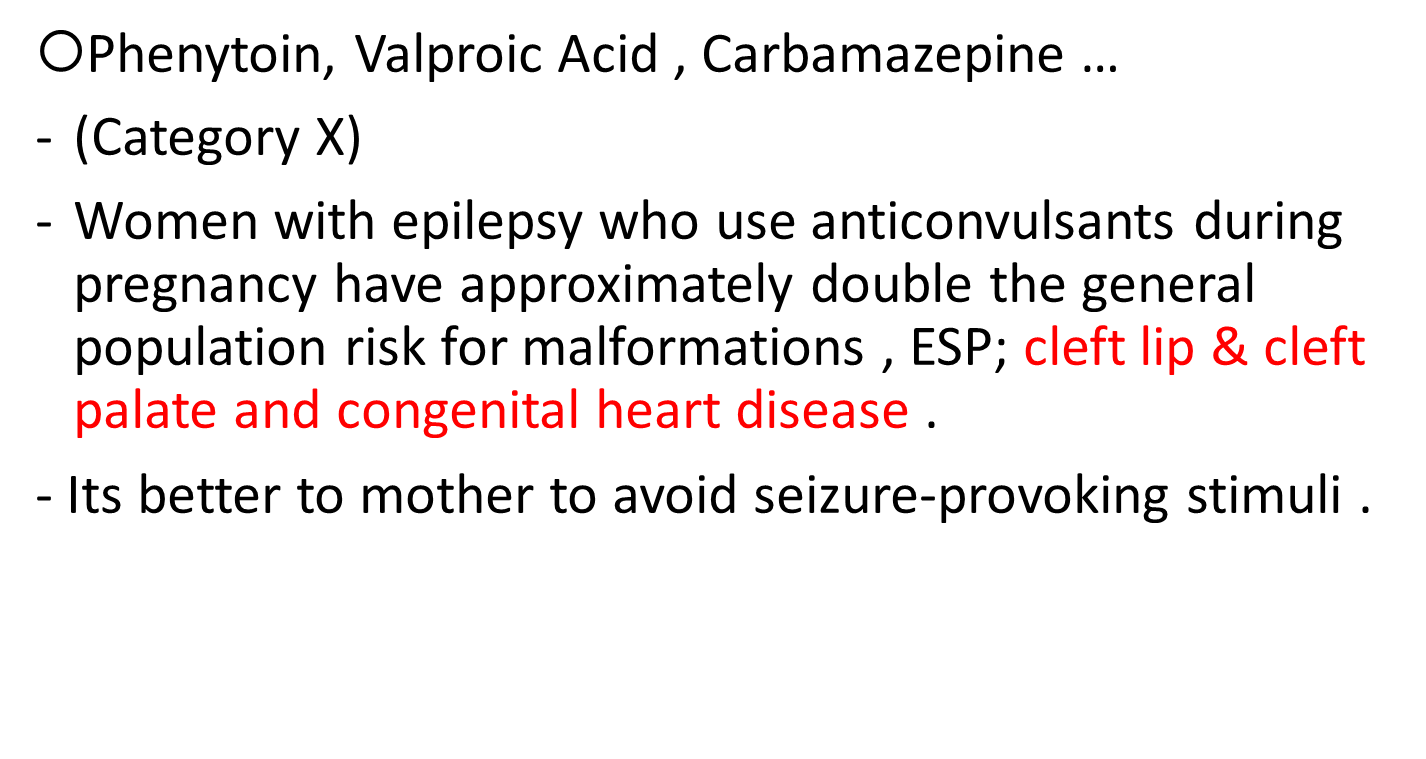 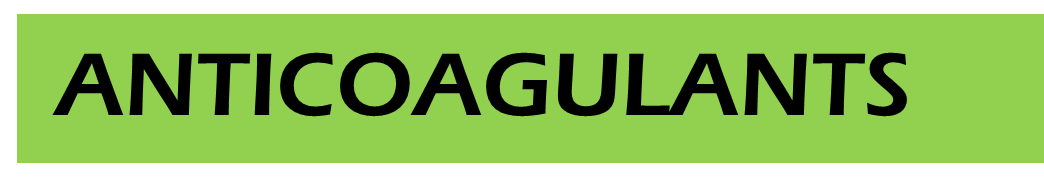 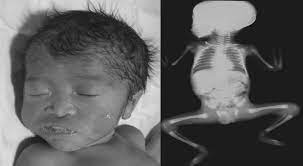 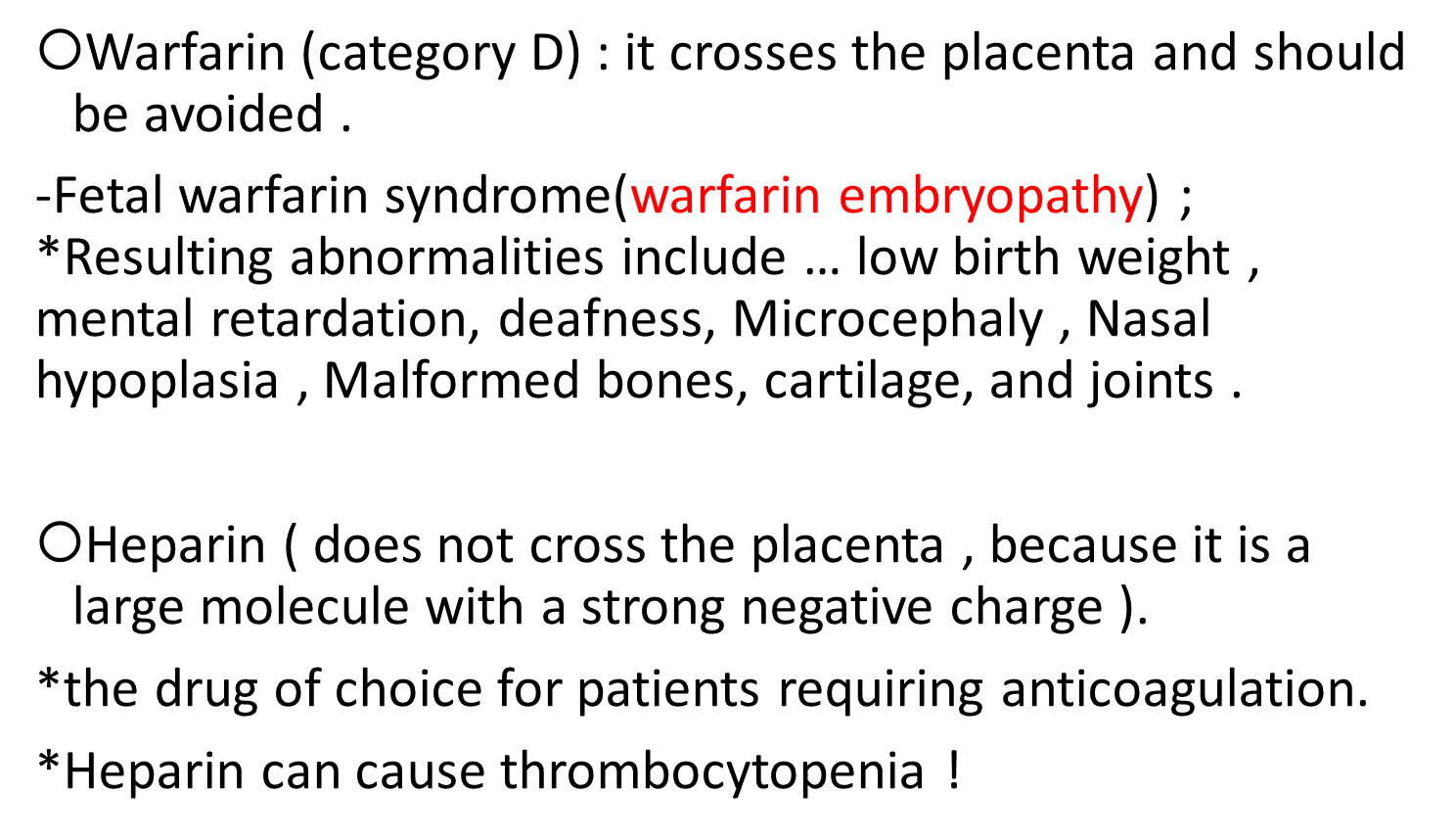 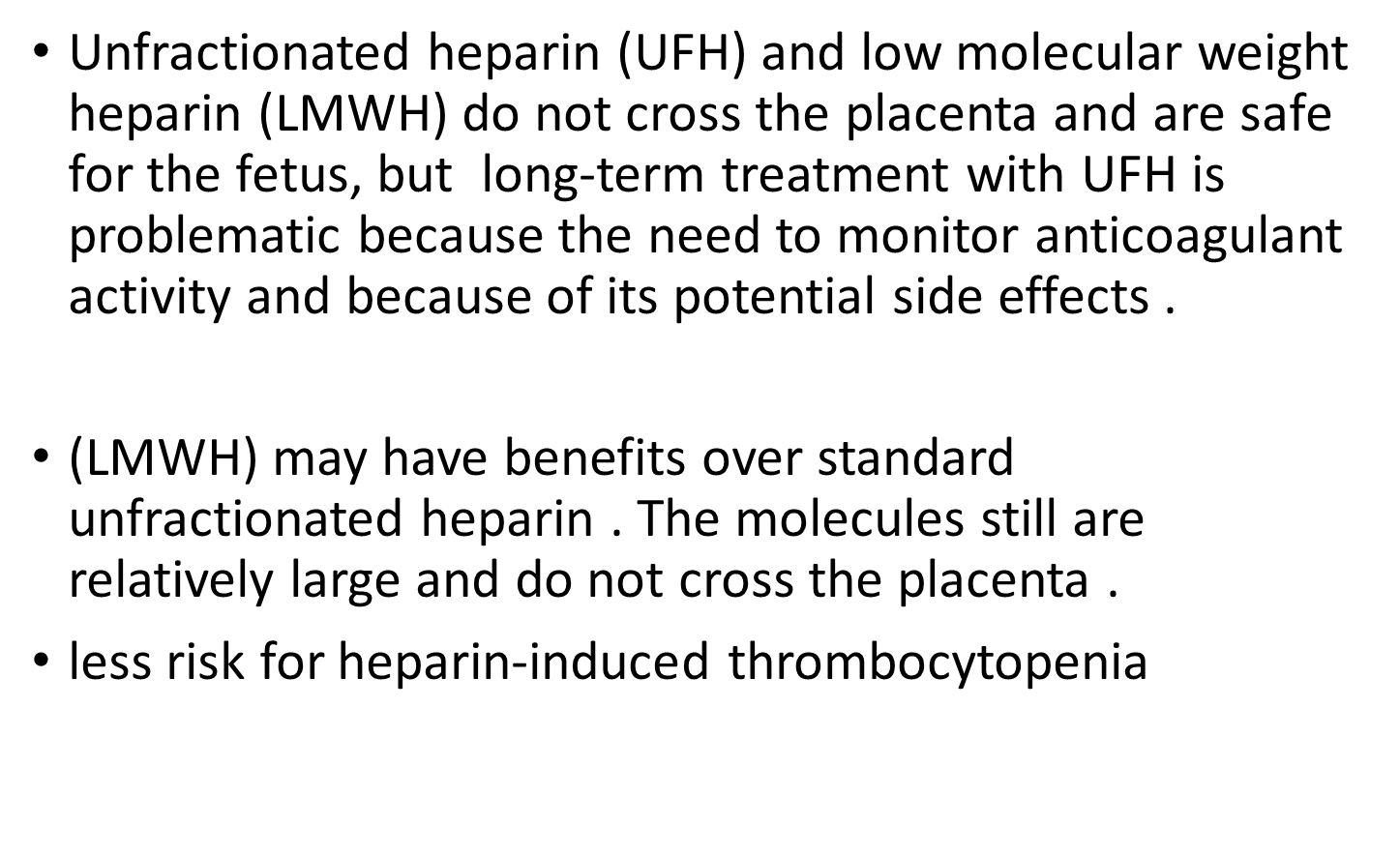 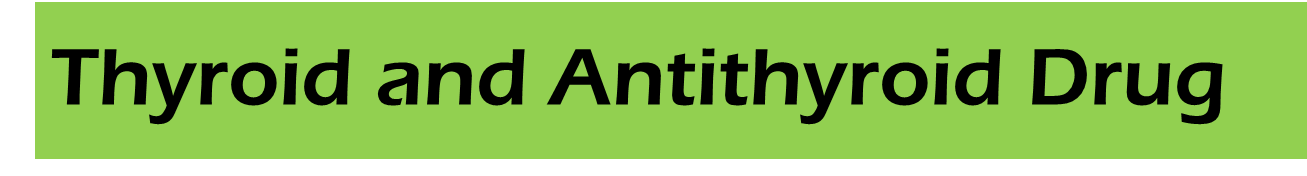 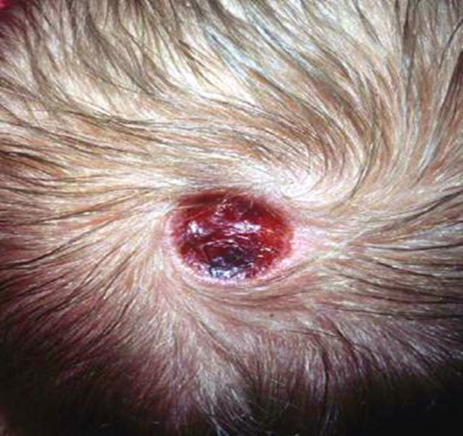 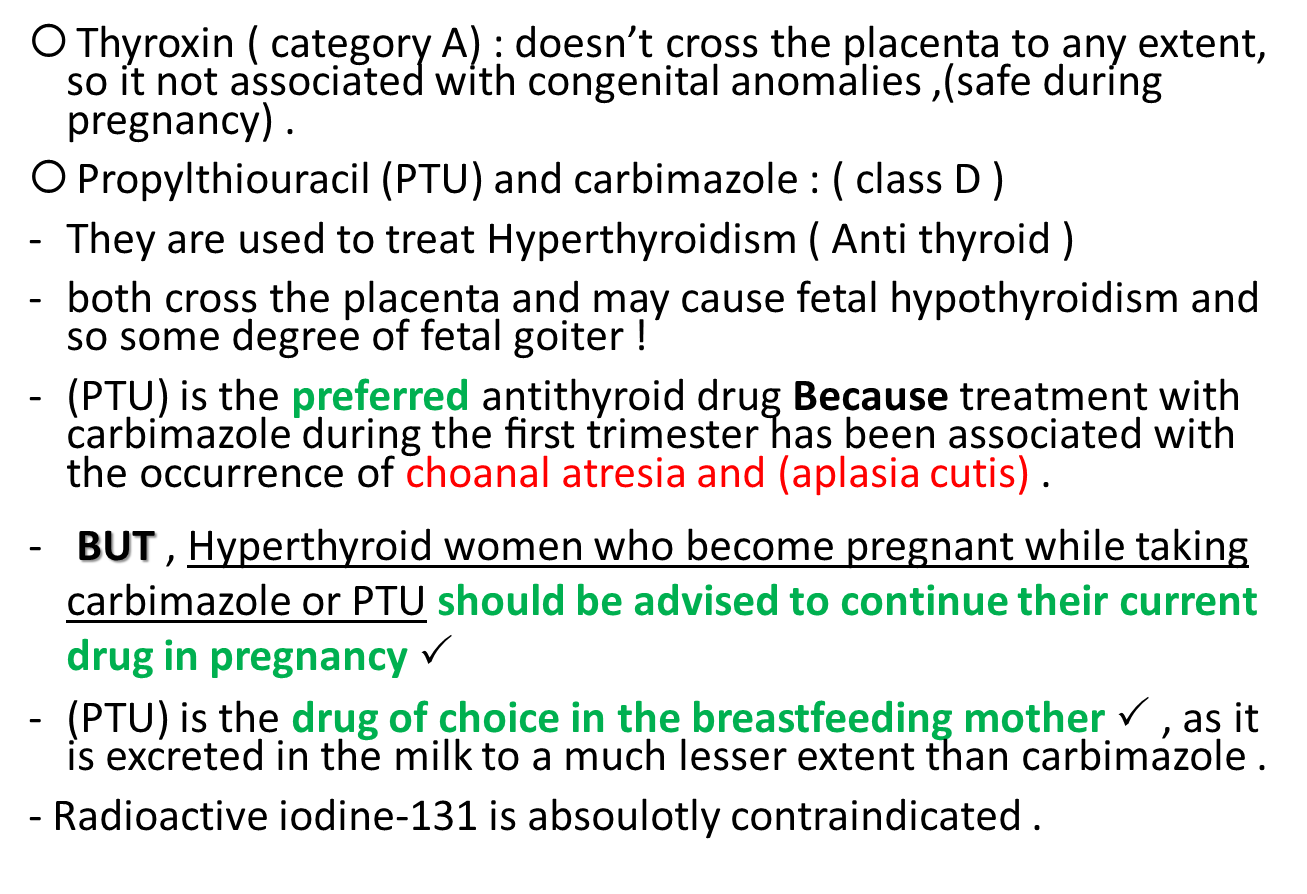 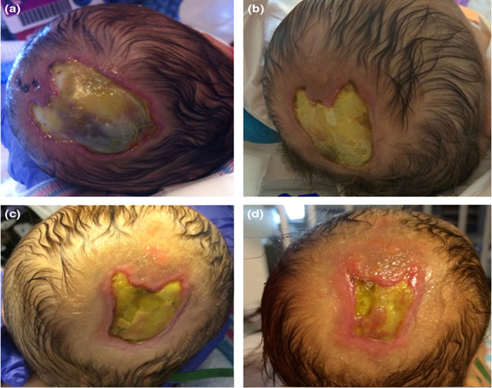 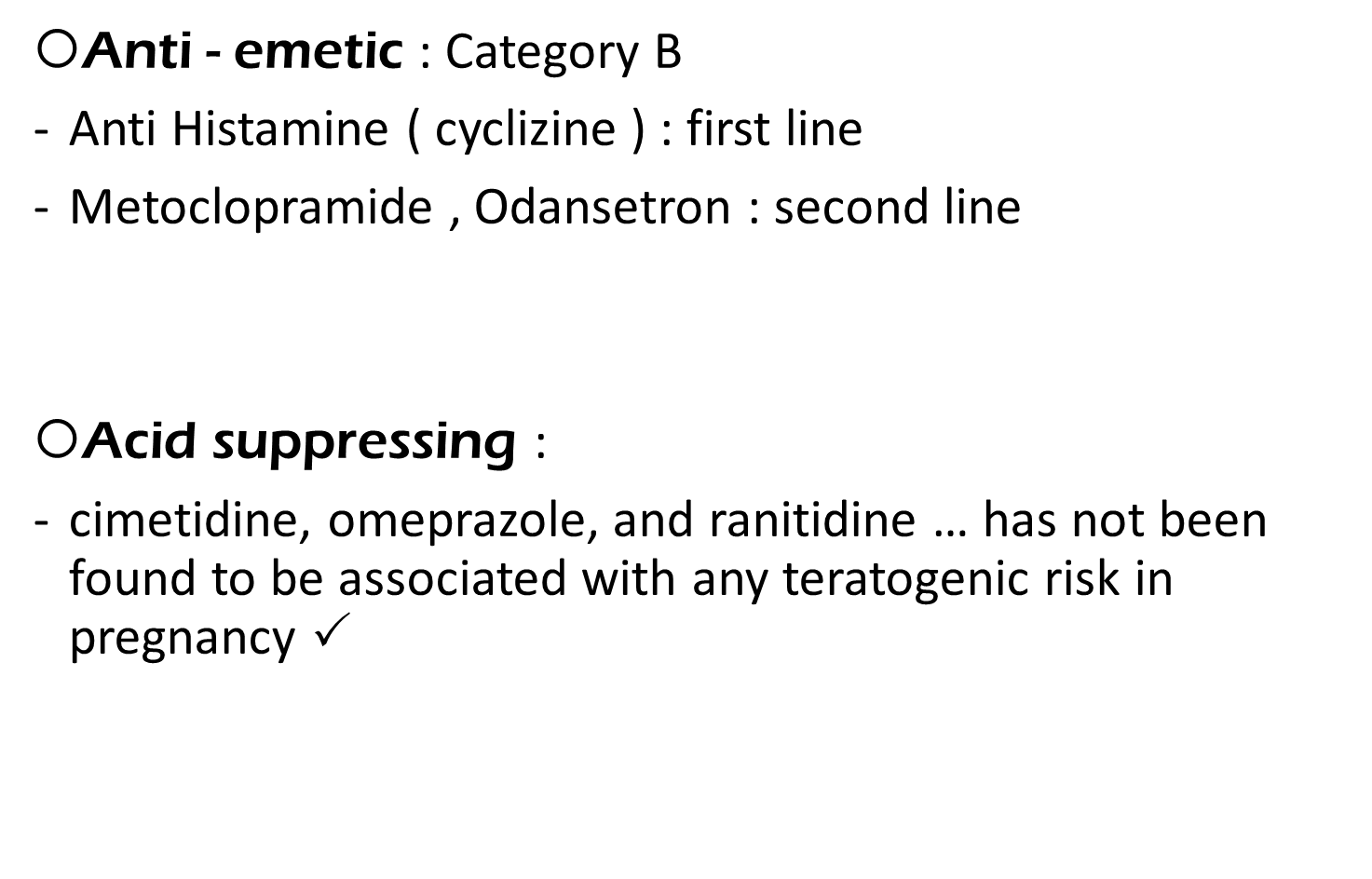 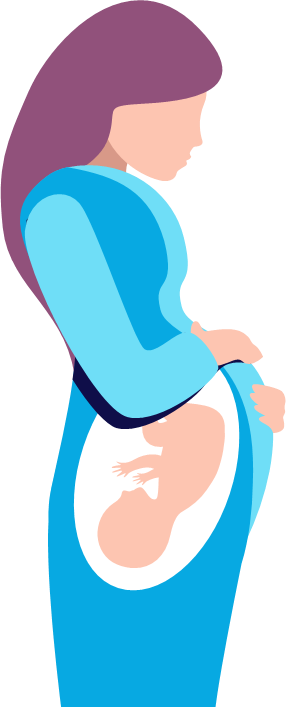 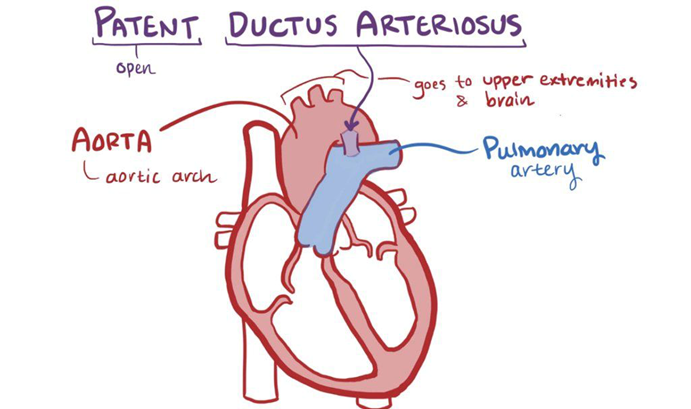 NSAIDs
1-Aspirin :
•Full dose Aspirin : category D ( avoided )
•Low dose aspirin 75mg : category C ( safe )
-Maternal ingestion of aspirin in the Third trimester was related to closure of the ductus arteriosus in utero 
-Indication for Low Dose Aspirin include: ( chronic HTN , Chronic DM , autoimmune disease ,
thrombophilia …)

2-Acetaminophen : Category B => no evidence of teratogenicity. =>  if a mild analgesic or antipyretic is indicated, acetaminophen is preferred.

3-Other NSAIDs are considered safe (Ibuprofen, indomethacin, diclofenac , Naproxen) during the first trimester but generally contraindicated in late pregnancy .
4-Chronic use of NSAIDs may lead to oligohydramnios, and constriction of the fetal ductus arteriosus
Anti-Biotics
Penicillin : Category B in pregnancy
- Syphilis: the drug of choice is penicillin
There is a risk of premature labour &/or fetal distress for women taking the drug in the 2nd half of pregnancy (due to jarish-herixhimer reaction ). 
Compatible with breastfeeding 
 Cephalosporin : Category B in pregnancy
- Excreted into breast milk in low concentrations
   So , Considered compatible with breastfeeding 
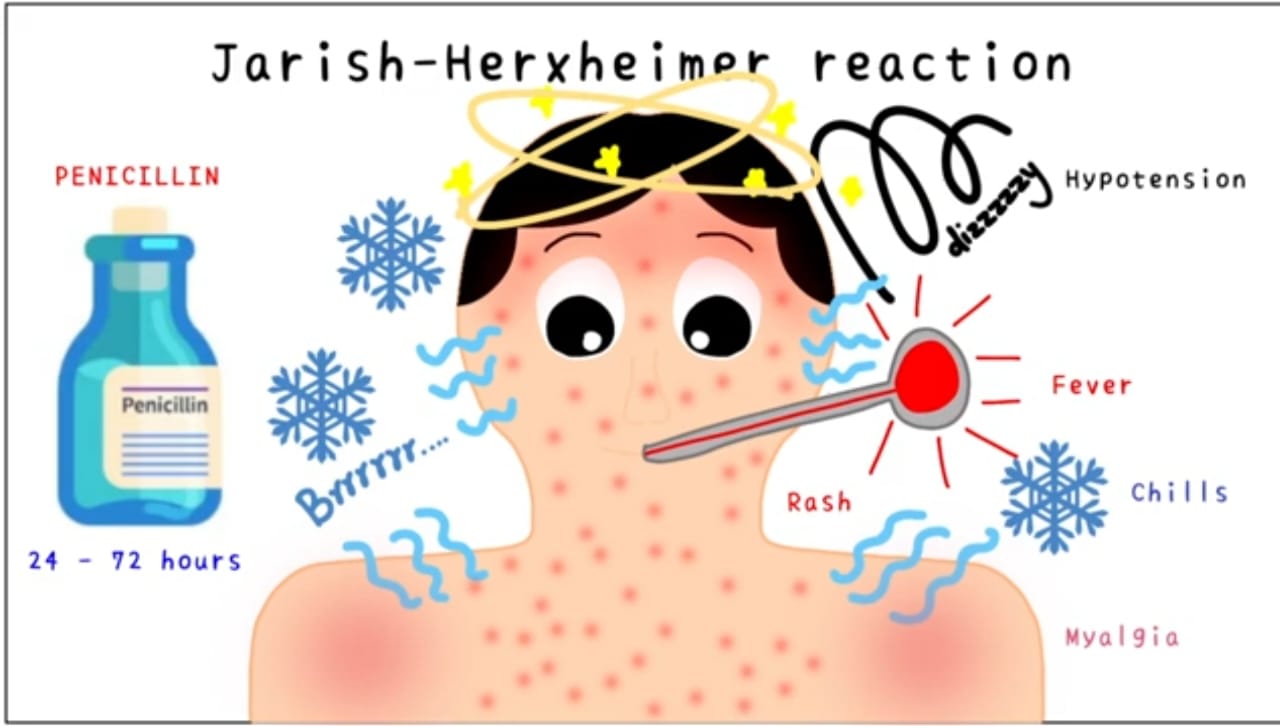 Metronidazole : Category Bno teratogenic risk . Macrolides (Azithromycin , Clarithromycin , Erythromycin): Category BNo teratogenic risk . Fluor quinolones : Category CNot recommended / May be harmful  Aminoglycosides (Streptomycin, gentamycin) : Category C/Dcongenital deafness & Ototoxicity potential benefits may warrant use of the drug in pregnant women despite potential risks .
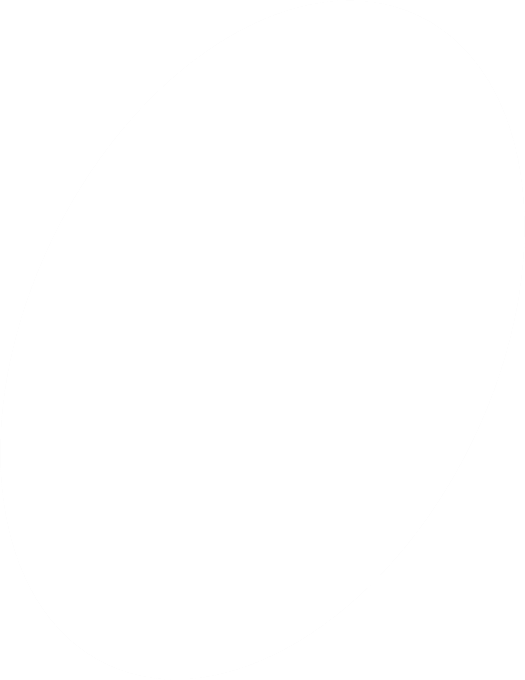 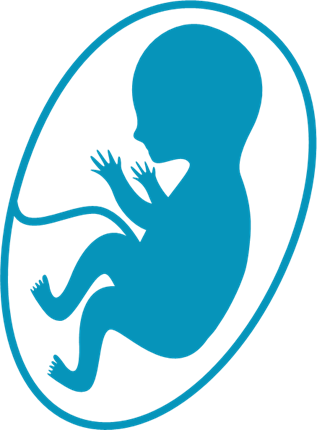 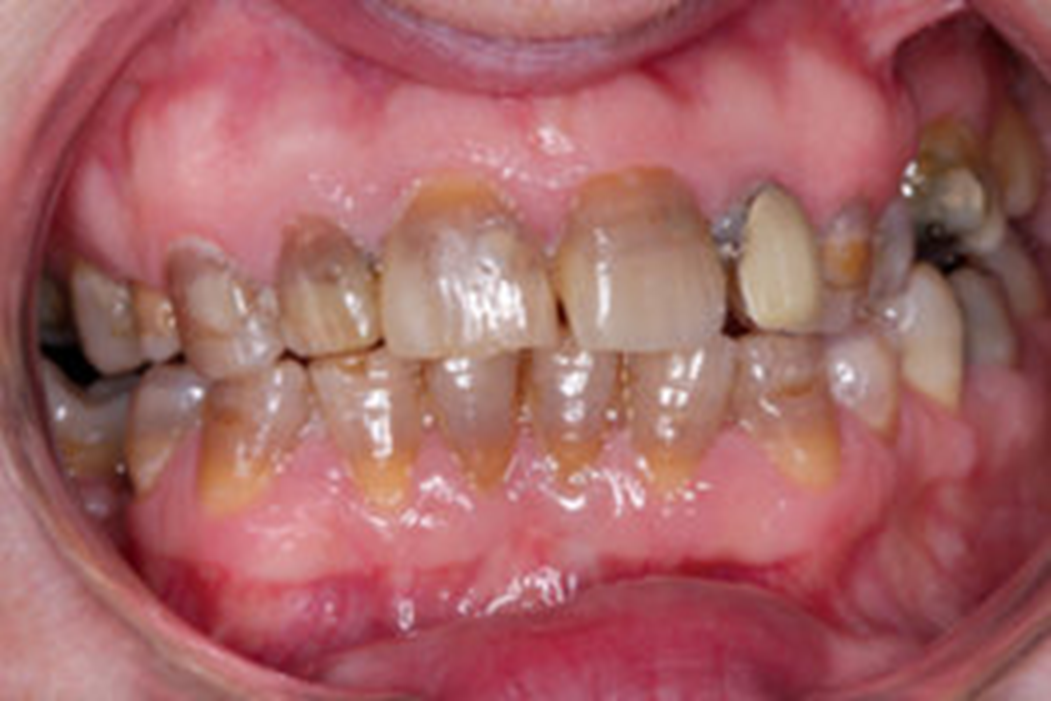 Tetracyclines : Pregnancy Category DCan cause problems with teeth and bone and other defects/effectsHave been linked to maternal liver toxicityNot Compatible with breastfeeding Readily cross the placenta and are firmly bound by chelation to calcium in developing bone and tooth structures. This produces brown discoloration of the teeth (Permenant*) , and inhibition of bone growth.
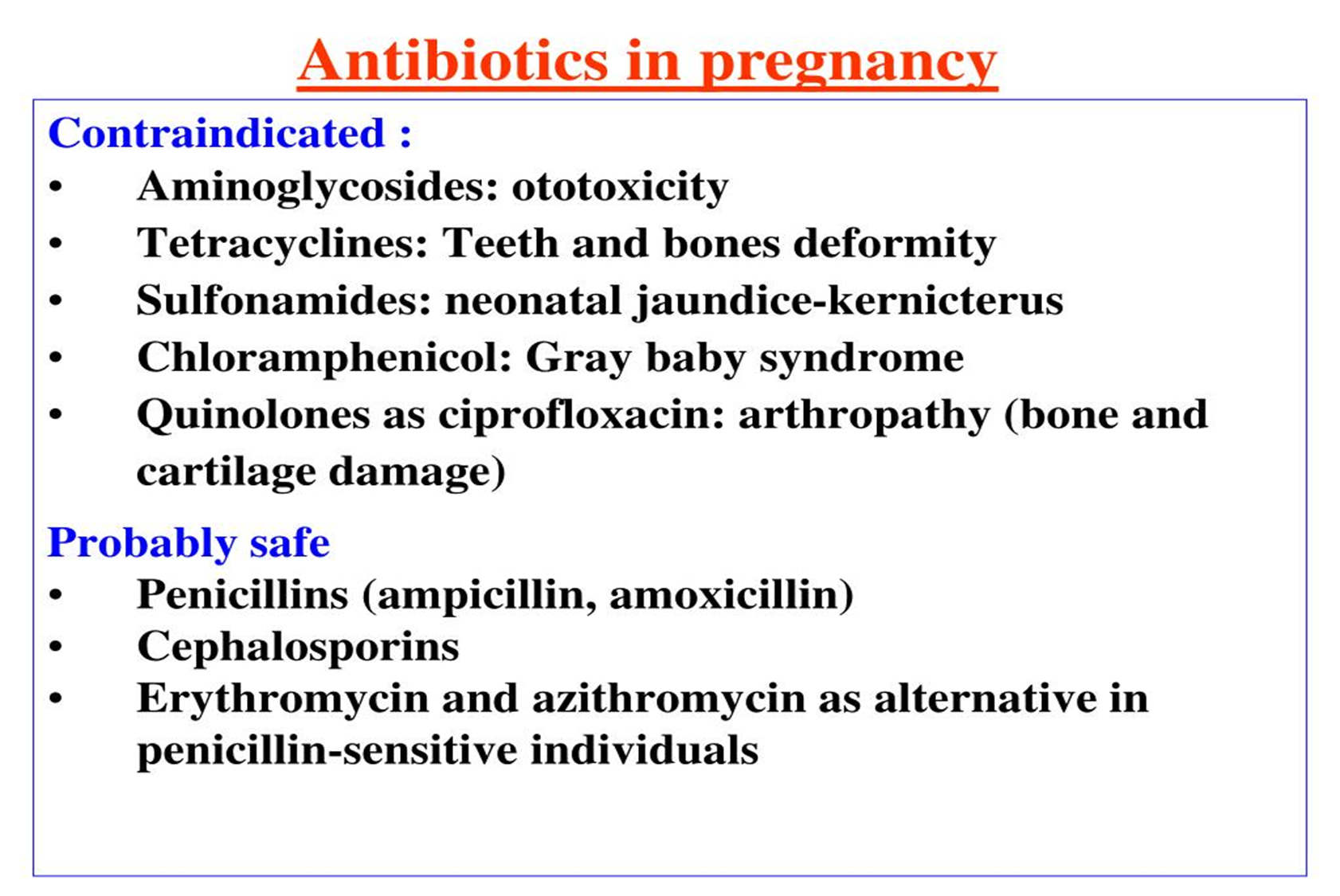 Anti fungal : 
Topical or Vaginal : ( Nystatin .. ) Safe 
Systemic : ( Flucanazole and other azole .. ) 
Considerd as a toxic medications, and their use in pregnancy has been limited to life-threatening fungal infections !!

Tuberculosis: 
Pregnant women with active TB should be treated, even in the first stage of pregnancy .
Isoniazid, rifampin, ethambutol and pyrazinamide may be used.
 "Streptomycin” should not be used, because it has been shown to have harmful effects on the fetus (has the heighest risk of ototoxicity).
Lithium
FDA pregnancy category ( D )
Lithium is used in primarily to treat affected mental disorders 
If this agent is used in early gestation is associated with increase risk of CVS anomalies in exposed offspring .
Avoid if possible in first trimester and adjustment in 2nd and 3rd trimesters 
Side effects in newborn include : Floppy baby syndrome,  , hypoglycemia , cardiac arrhythmias , thyroid dysfunction , and premature delivery 
1% of lithium exposed pregnancies may have Ebstains anomaly .
Polyhydramanios and fetal diabetes incipedus are possible secondary complication of lithium during 2nd and 3rd trimester .
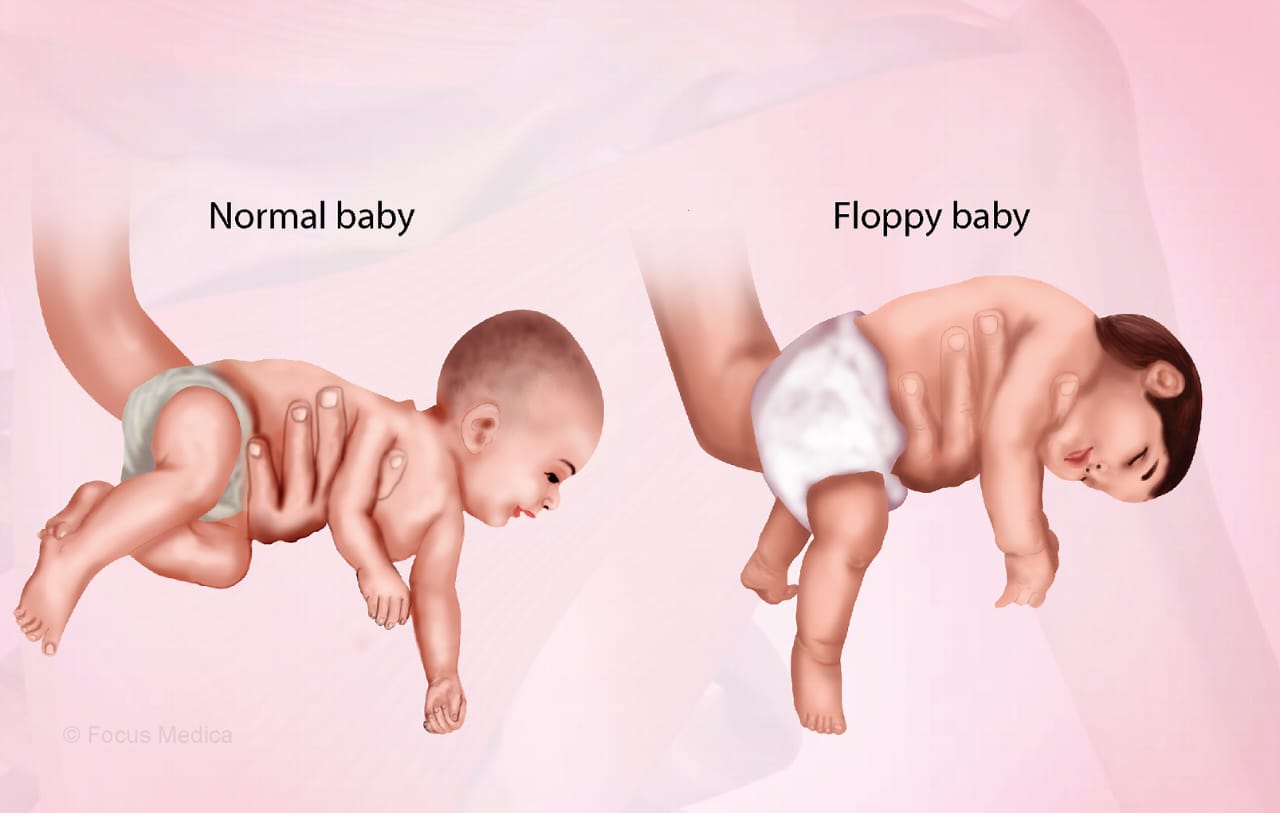 Ebstein’s anomaly
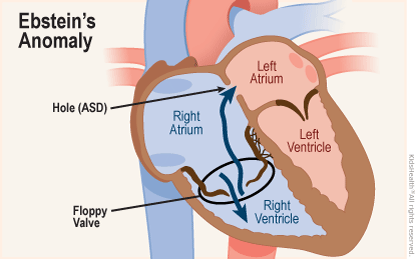 is a rare heart defect in which the tricuspid valve — the valve between the upper right chamber (right atrium) and the lower right chamber (right ventricle) of the heart — isn't formed properly. As a result, blood leaks back through the valve and into the right atrium. Atrial septal defect is a hole between the two upper chambers of the heart
Cardiovascular diseases
HYPERTENSION 

ARBs, ACE inhibitors are cat (C/D).
 renal dysgenesis or death (if used in 2nd & 3rd trimesters) 
increased risk of cardiovascular and CNS malformations when used in the first trimester
 Diuretics avoided in pregnancy, as they prevent the physiologic volume expansion.
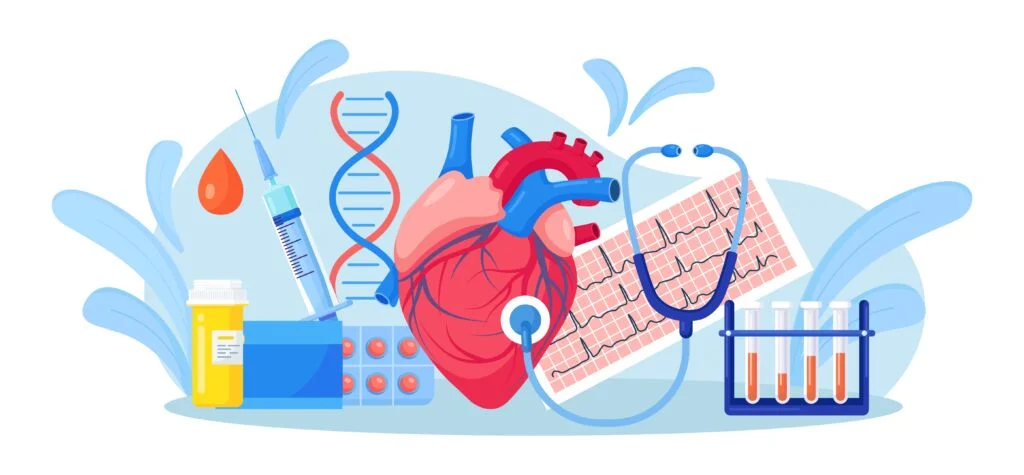 Valvular heart diseases: 

hydralazine, digoxin, adenosine, and procainamide can be safely used in pregnancy 

Amiodarone cat (D), and nitroprusside cat (C) are contraindicated during pregnancy regardless of the indication.

 Most other medications carry a potential risk to the fetus and should only be used when the maternal benefit outweighs the fetal risk.
Coronary Artery Disease

Low-dose aspirin is safe but prolonged use of 100 mg aspirin can cause increased maternal bleeding complications and low birth weight.
Beta-blockers are safe in pregnancy
Nitrates and calcium channel blockers should be used with caution to avoid maternal hypotension.
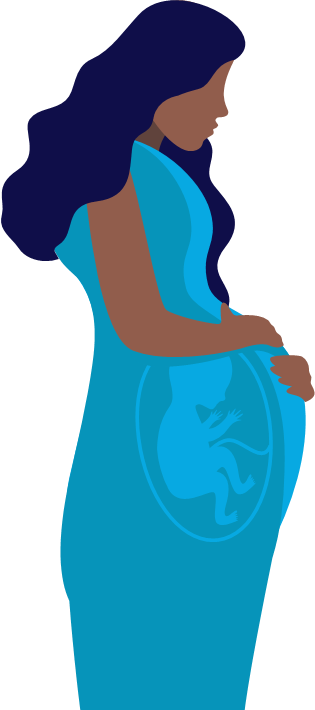 Thrombolytic therapy has limited data in pregnancy. No reports of teratogenic effects exist, but an increased risk of maternal hemorrhage existsBeta-blockers: Atenolol cat D Metoprolol cat C (D at term or prolonged use) Nadolol cat C (D at term or prolonged use) Propranolol cat C (D at term or prolonged use) Timolol cat C (D at term or prolonged use)
HORMONES
Maternal androgen therapy (ie. Testosterone) may result virilization of the external genitelia of female fetus, including clitorial enlargement and labioscrotal fusion.
The anti endometriosis drug; danazol can cause same effect as testosterone
DES non-steroidal synthetic estrogen is associated with clear cell adenocarcinoma of vagina, in the progeny of women exposed to it during late embrogenesis also can cause vaginal adenosis, T-shaped uterus, uterine hypoplasia, incomplete cervix
In male offspring can cause epididymal cyst, hypoplastic testis
Clearly DES is contraindicated for pregnancy
Corticosteroids
Category c
All steroids cross the placenta to some degree, but prednisone and prednisolone are inactivated by the placenta.
Therefore, these agents are the drugs of choice for treating medical diseases such as asthma. 
Inhaled corticosteroids also are effective therapy, and little of the drug is absorbed. 
When steroid effects are desired in the fetus, for example, to accelerate lung maturity, betamethasone and dexamethasone are preferred.
However, a five-fold increased risk for cleft lip with or without cleft palate in the infant has been reported after exposure to steroids in the first trimester.
Retinoid’s
They are vitamin A related compounds 
Most important compounds are isotretinoin and etretinate
Isotretinoids are first generation retinoids and they are used for cystic acne
Etretinate are second generation retinoids and they are used for psoriasis
They are in category x in FDA classification
Fetal anomalies reported to be associated with maternal isotretinoin use :MicrotiaAnotiaMicrognathiaCleft palateHeart defectsEye anomaliesBrain anomaliesHydrocephalusThymic agenesisLimb reduction anomalies
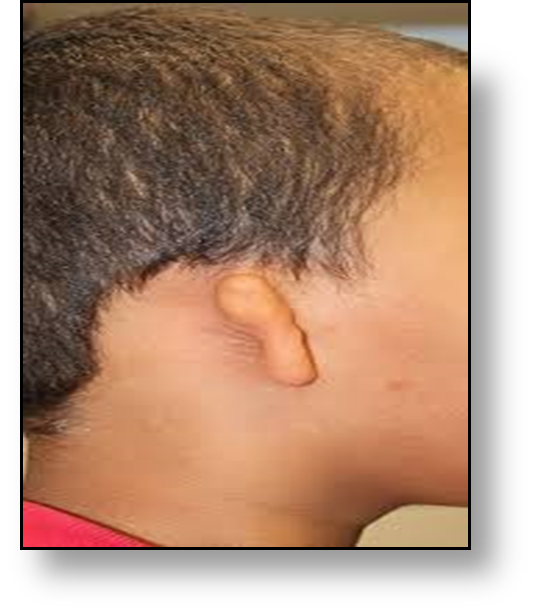 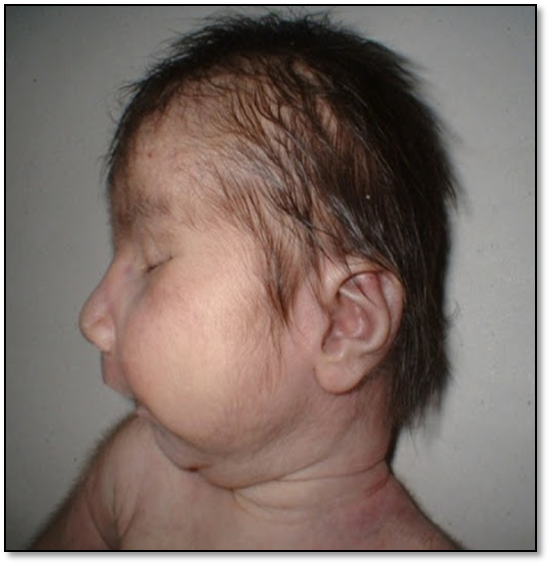 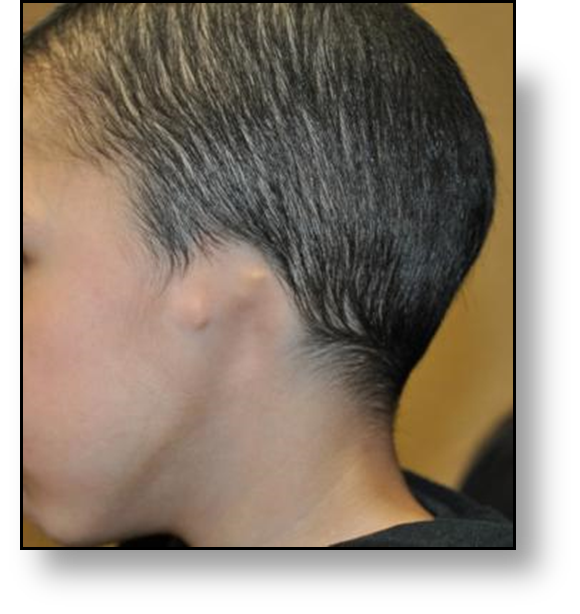 Anotia
Not developed external ear
Microtia
Underdeveloped external ear
Micrognathia
Underdeveloped lower jaw
Social drug exposure
Smoking: Carbon monoxide and nicotine
Spontaneous abortion (1.2 to 1.8 times greater in smokers than in nonsmokers)
Abruptio placentae, placenta previa, and premature rupture of membranes
Preterm birth
Low infant birth weight
Sudden infant death syndrome
The risks increases with the number of cigarettes smoked.
Smoking cessation and Nicotine replacement therapy
Alcohol: known teratogen.  Ethanol crosses the placenta and the fetal blood–brain barrier ethanol toxicity is dose-related but without a defined lower threshold of exposure. The exposure time of greatest risk is the first trimester. fetal brain development may be affected throughout gestation.
Fetal alcohol syndrome
growth retardation

 facial abnormalities

central nervous system (CNS) dysfunction microcephaly, mental retardation, and behavioral disorders

Skeletal abnormalities 

structural cardiac defects the most common cardiac structural anomaly is ventricular septal defect
Fetal alcohol syndrome
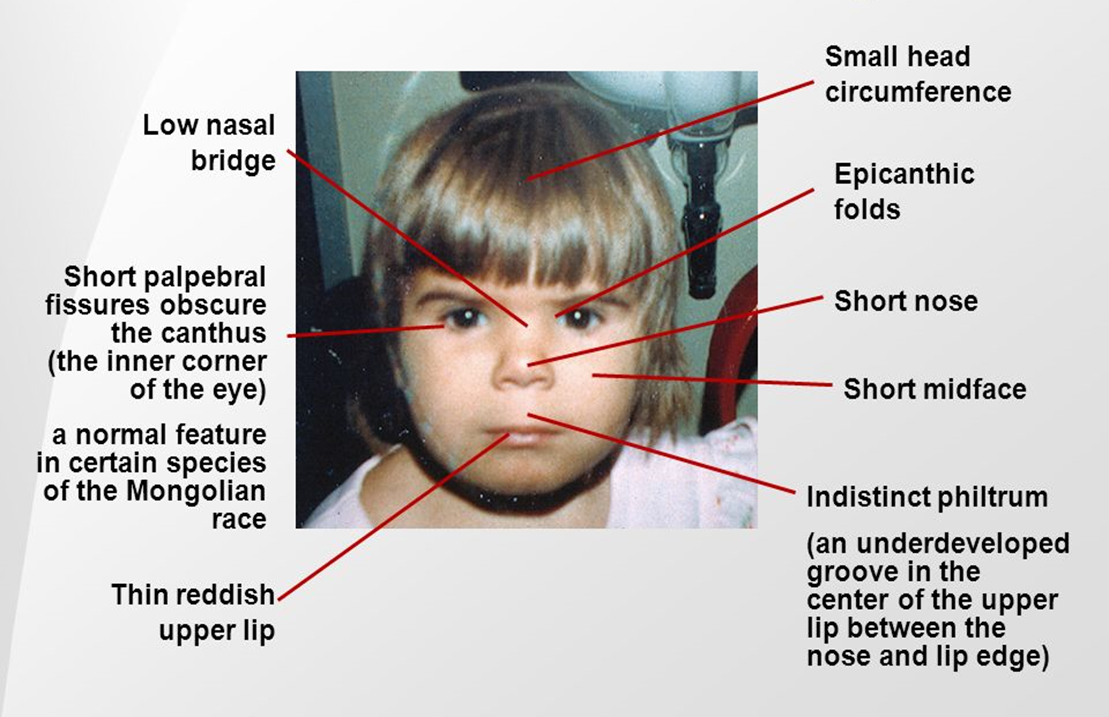 Cocaine:  maternal effects include profound vasoconstriction so malignant hypertension, cardiac ischemia, and cerebral infarction. have a direct cardiotoxic effect, sudden death. Complications in pregnancy spontaneous abortionfetal death in utero premature rupture of membranespreterm labor IUGRmeconium stainingabruptio placenta. Cocaine is teratogenic, associated with in utero fetal cerebral infarction, microcephaly, and limb reduction defects. Genitourinary malformations neurobehavioral abnormalities
Marijuana: alter brain neurotransmitters so the brain chemistry. remain in the body for up to 30 days, thus prolonging fetal exposure. produces as much as five times the amount of carbon monoxide as does cigarette smoking .Opiates: increased rates of stillbirth, fetal growth restriction, prematurity, and neonatal mortality, Amphetamines: a potent stimulant that is inhaled, injected, or snorted, associated with decreased fetal head circumference and increased risk of abruptio placentae, IUGR, and fetal death in utero. However, no proven teratogenicity exists.Hallucinogens: No evidence proves that lysergic acid diethylamide (LSD) or other hallucinogens cause chromosomal damage, No proven teratogenicity to LSD exists
Drugs Used During Lactation
The route of maternal drug administration, dose, Pk, the type of medication, etc…, have influence on breast milk drug concentration

A drug taken 30-60 minutes after breast feeding, and 3-4 hours before next feeding, reduced the amount of drug in baby blood  

The baby’s age and maturity level, the frequency and volume of feeding (the baby who is nursing once or twice a day, will receive less of a drug than the baby who is totally breastfed and may nurse 10-12 times a day)
Factors affecting drug breastfeeding transfer
Medication enters the breast mainly via passive diffusion or sometimes via active transport. The passage of drugs to milk is directly proportional to the maternal plasma concentration
The pH of breast milk is slightly more acid (pH=7.2) than plasma (pH=7.4), therefore, basic drugs are more un-ionizable (more lipid soluble) in blood than in milk
Lipophilic drugs that pass to breast milk get more ionized farction ( due to higher acidity of milk) and trapped in milk
Drugs which are more lipophilic tends to concentrate in the hind-milk than in the fore-milk which has less lipid content.
Note: Hind-milk is released in the last few minutes of nursing, fore-milk is released from beginning until the last few minutes of the nursing
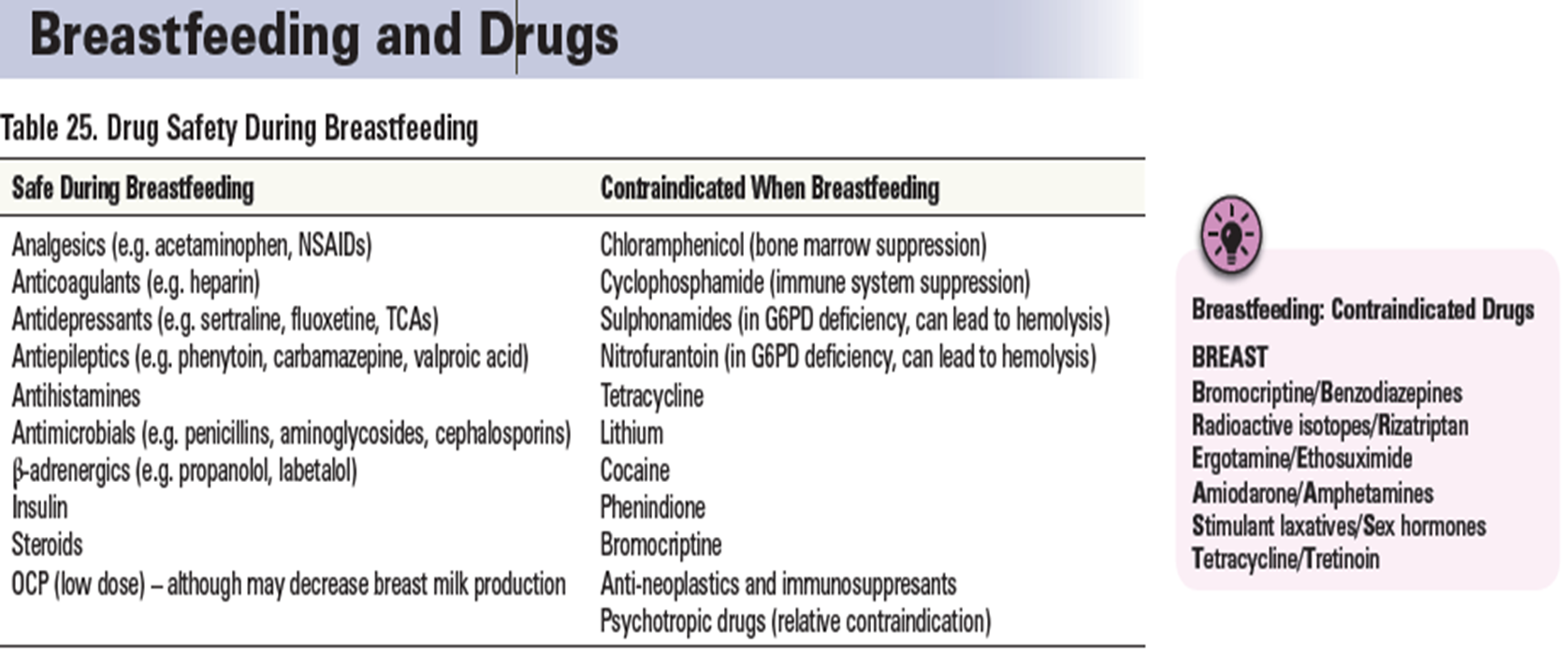 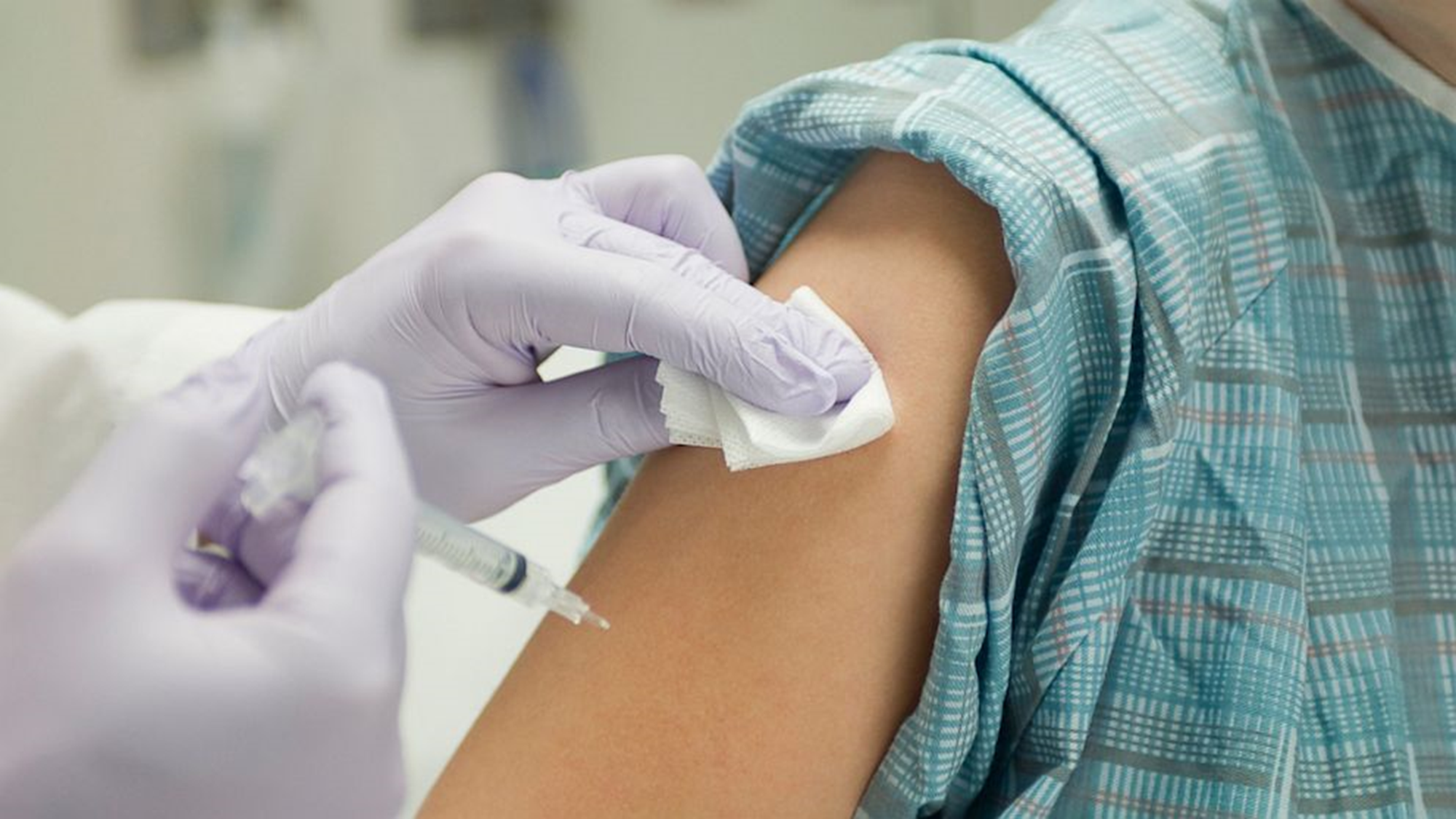 Vaccines in pregnancy
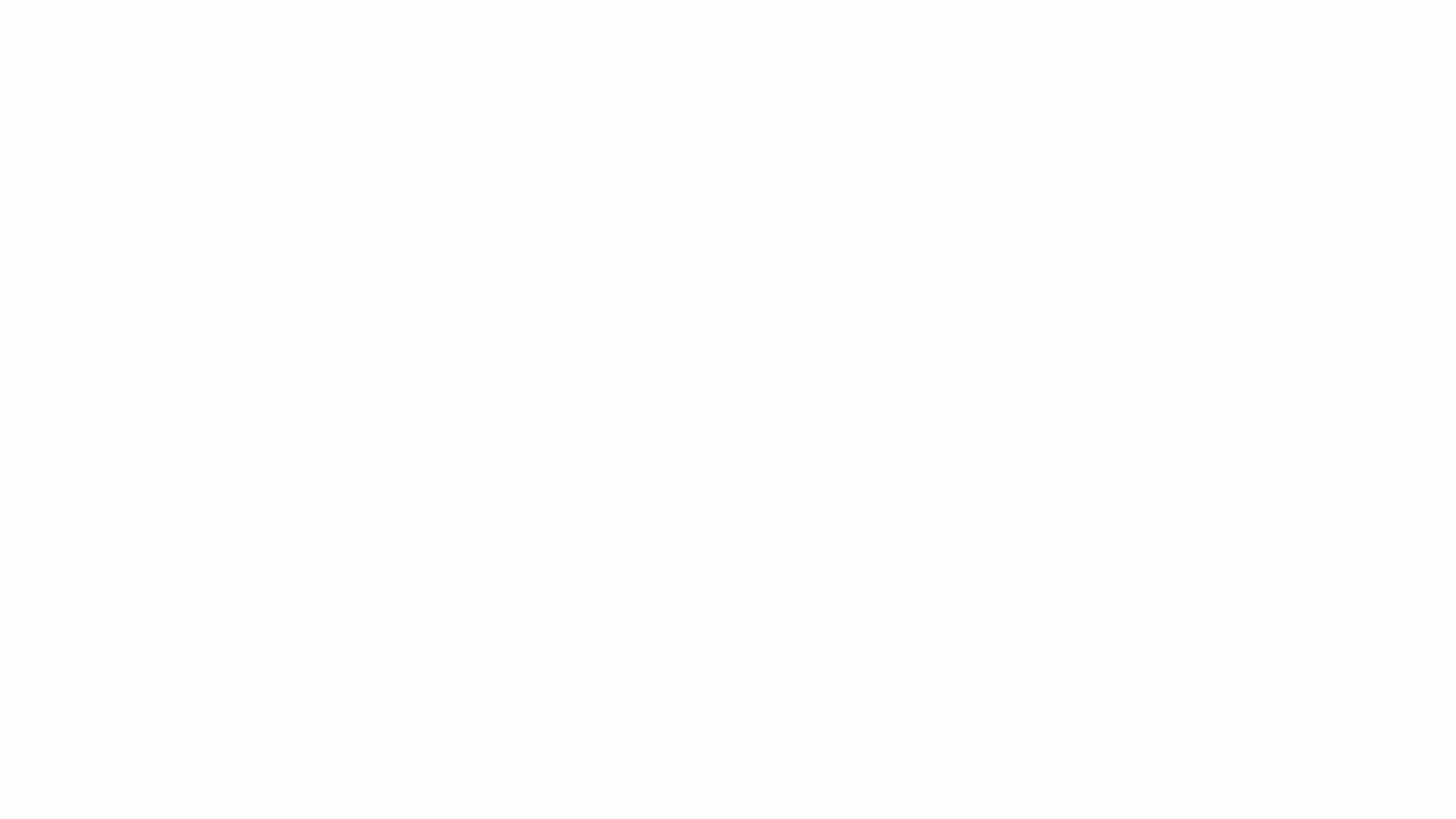 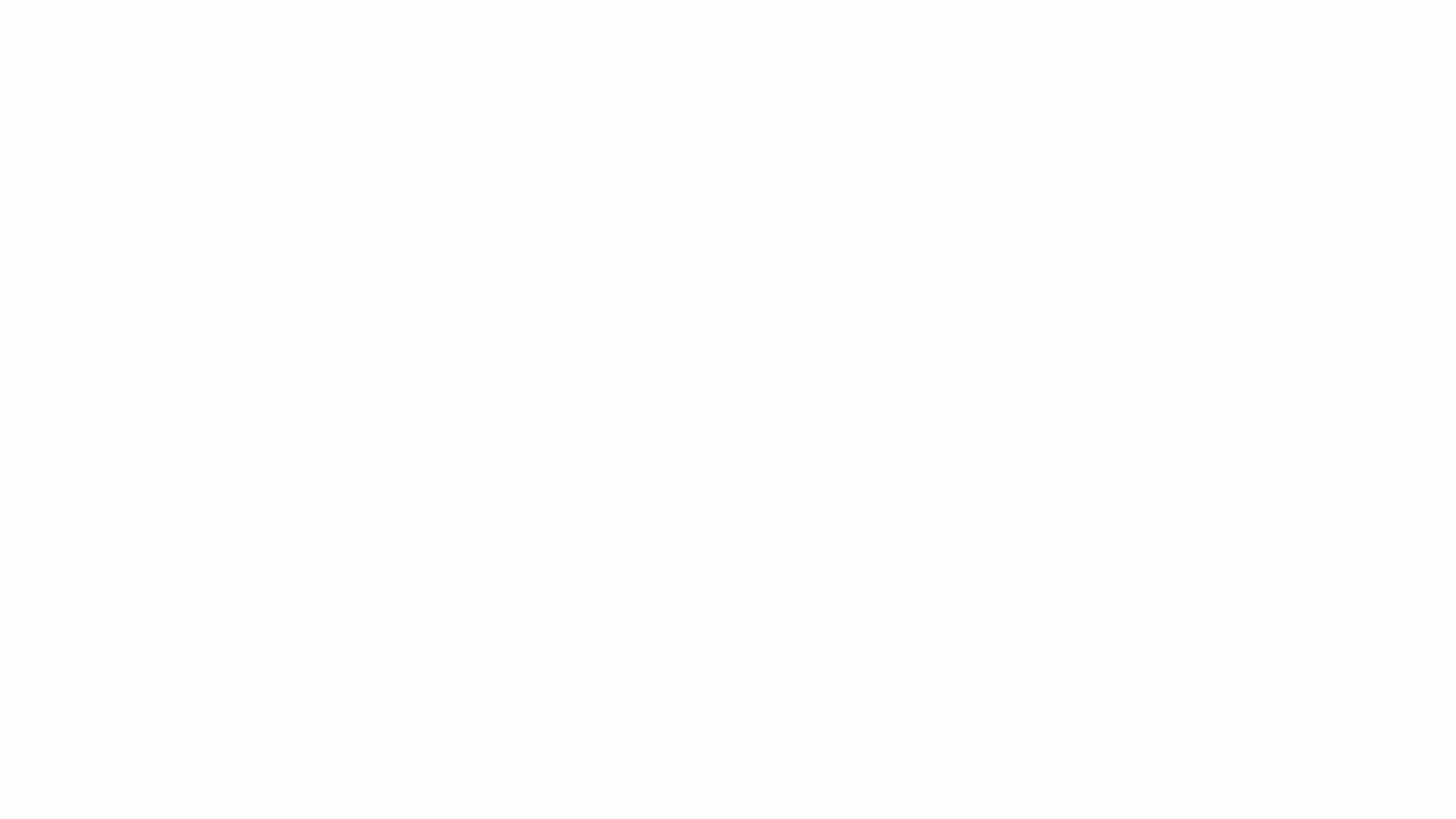 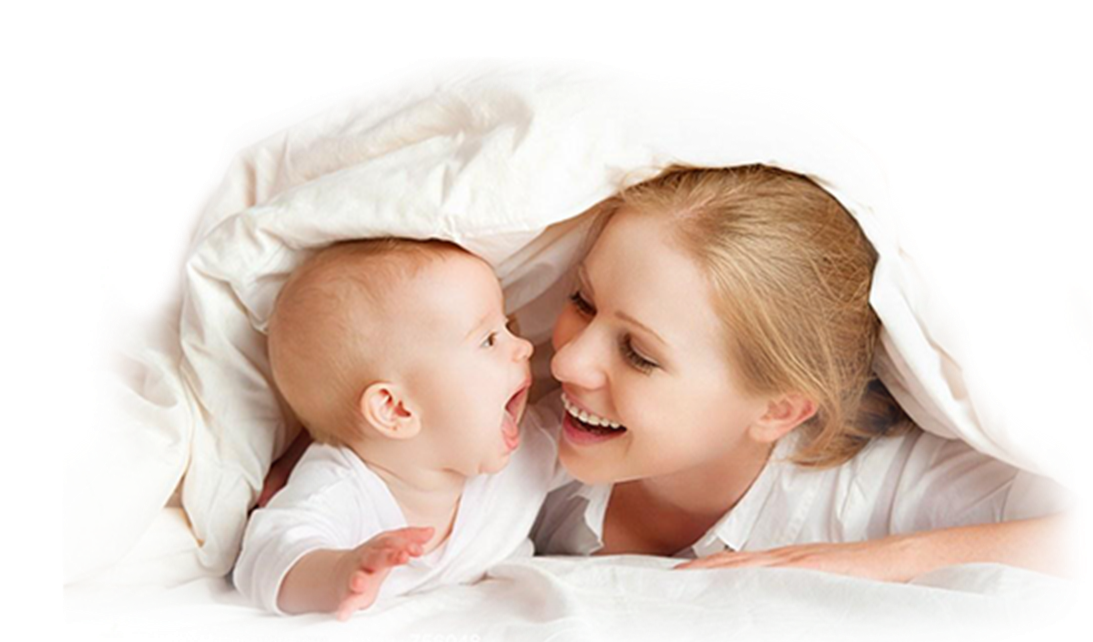 CONTENTS:
1.Before
2.During
3.After
4.Breast feeding
BEFORE PREGNANCYWomen should be vaccinated against preventable diseases in their environment according to the recommended adult immunization scheduleEnsuring immunity against -Measles -Mumps -Rubella -Varicella is importantPregnancy should be avoided for 28 days following administration of a live vaccine.
DURING PREGNANCYBenefits of vaccinating pregnant women usually outweigh potential risks when the likelihood of disease exposure is high, when infection would pose a risk to the mother or fetus, and when the vaccine is unlikely to cause harm.”Benefits :1.diminish the severity of infections2.passive protection against vaccine-preventable infections3.improved birth outcomes.
Antenatal screening during each pregnancy:
-Rubella
-HBsAg 

Timing of immunization during pregnancy :
-If its medically indicaed: toxoids, inactivated virus vaccines, and immune globulin preparations should be given at any gestational age.

 -Not medically indicated: its preferable to delay administration of these agents until the second trimester. why?
1. Possibility of risk to fetal development cannot be definitively excluded.

 2. Avoid false associations in the patient's mind between immunization and common adverse first trimester events (eg, miscarriage, birth defects). 

3. Between weeks 28 to 32 of gestation may optimize the transfer of antibodies to the fetus
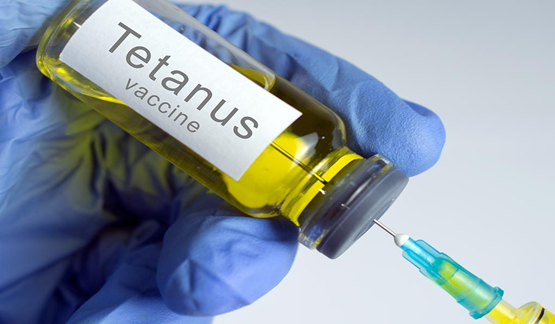 Tetanus
Caused by :Clostridium tetani. This bacterium produces a toxin that affects the brain and nervous system, leading to stiffness in the muscles.
 If a pregnant woman has NOTpreviously been vaccinated, or if her immunization status is unknown, she should receive two doses of a tetanus toxoid-containing vaccine (TT-CV) one month apart.
 second dose given at least two weeks before delivery. 
A third dose is recommended six months after the second dose, which should extend protection to at least five years.

another dose for each subsequent pregnancy culminating in 5 total doses.
Tetanus, Diphtheria, and Pertussis (Tdap)
during each pregnancy ,to all pregnant women,irrespective of the patient’s prior history of receiving 
Timing:
 Ideally, the vaccine should be given between 27 and 36 weeks of pregnancy. but can be given at any time
Women not previously vaccinated with Tdap: 
Tdap should be administered immediately postpartum
Common Side Effects from Tdap Vaccination during Pregnancy:Erythema, swelling, pain, and tenderness at the injection site.Body-ache.Fatigue.Fever
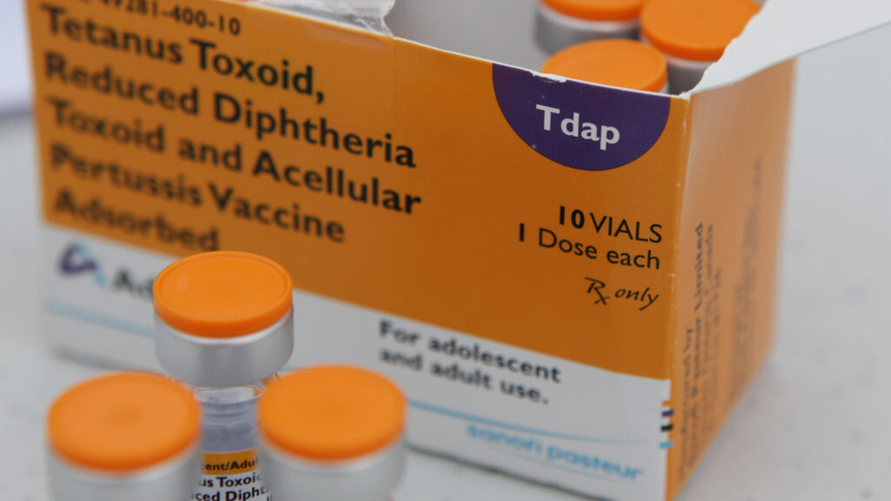 Influenza
The flu shot is recommended for women who are pregnant during flu season at any trimester. The flu shot is made from an inactivated virus, so it's safe for both mother& baby.
 Avoid the influenza nasal spray vaccine, which is made from a live virus.
pregnant women should be vaccinated even if they received an influenza vaccine during a previous pregnancy.
Pre-exposure prophylaxis
Vaccines for Special Circumstances. =Pregnant women with comorbidities. =exposures that place them at high risk

Including:
Hepatitis B Vaccine. 
Pneumococcal Polysaccharide Vaccine.
Hepatitis A Vaccine. 
Inactivated Poliovirus Vaccine. 
Rabies Vaccine. 
Anthrax Vaccine.
Postpartum immunization
Following delivery postpartum women should receive all recommended vaccines that could not be or were not administered during pregnancy
Including: 
Measles
mumps
Rubella
Varicella
 [Tdap]
Breastfeeding and vaccination
Inactivated, recombinant, subunit, polysaccharide, and conjugate vaccines, as well as toxoids, carry no risk for mothers who are breastfeeding or for their infants.
smallpox and yellow fever vaccines, neither inactivated nor live-virus vaccines administered to a lactating woman affect the safety of breastfeeding for women or their infants. Although live viruses in vaccines can replicate in the mother, the majority of live viruses in vaccines have been demonstrated not to be excreted in human milk.
Rubella vaccine virus might be excreted in human milk, but the virus usually does not infect the infant. If  the infection  occur, it will be  tolerated because the virus is attenuated.
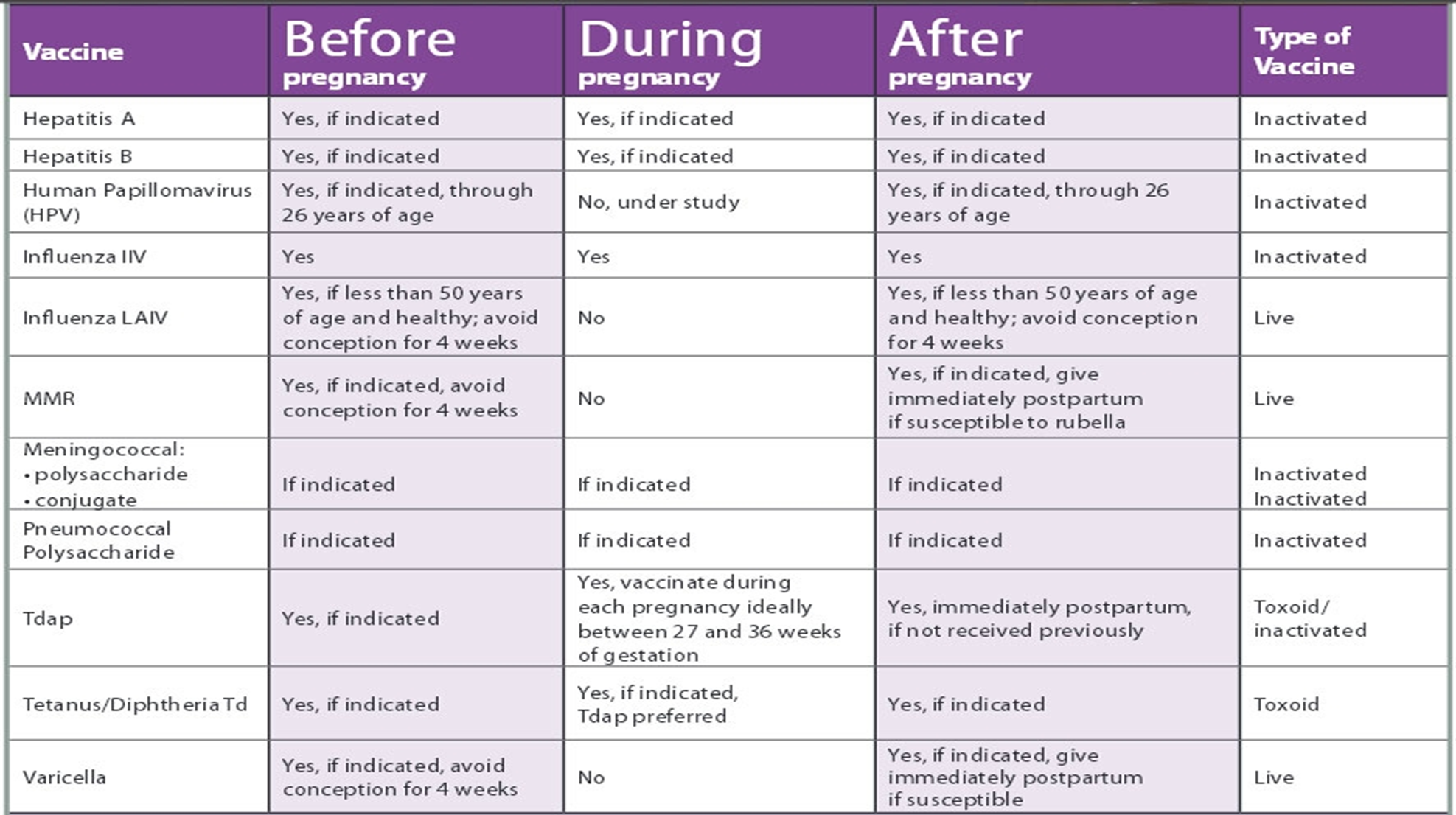 Thank you